Statistics – O. R. 891Object Oriented Data Analysis
J. S. Marron

Dept. of Statistics and Operations Research
University of North Carolina
PCA Terminology
Projections Coefficients 
are called “Scores”

Entries of Direction Vectors
are called “Loadings”
[Speaker Notes: EgView1p72PCAViewClustColor.ps]
Time Series of Curves
Just a “Set of Curves”
But Time Order is Important!
Useful Approach:
Use color to code for time

Start                                                              End
T. S. Toy E.g., PCA Scatterplot
Where is the Point Cloud?
  Lies along a 1-d curve in 
  So actually have 1-d mode of variation
  But a non-linear mode of variation
  Poorly captured by PCA (linear method)
  Will study more later
Chemo-metric Time Series, Control
Limitation of PCA
PCA can provide useful projection directions
But can’t “see everything”…
Reason:
  PCA finds dir’ns of maximal variation
  Which may obscure interesting structure
Limitation of PCA, Toy E.g.
NCI 60:  Can we find classesUsing PCA view?
NCI 60:  Views using DWD Dir’ns (focus on biology)
Yeast Cell Cycle Data
“Gene Expression” – Microarray data
Data (after major preprocessing):     	Expression “level” of:
thousands of genes    (d ~ 1,000s)
but only dozens of “cases”   (n ~ 10s)
Interesting statistical issue:
High Dimension Low Sample Size data
(HDLSS)
Yeast Cell Cycle Data
Lab experiment:
Chemically “synchronize cell cycles”, of yeast cells
Do cDNA micro-arrays over time
Used 18 time points, over “about 2 cell cycles”
Studied 4,489 genes  (whole genome)
Time series view of data:    
			have 4,489 time series of length 18
Functional Data View:    
			have 18 “curves”, of dimension 4,489
Yeast Cell Cycle Data, FDA View
Central question:
	Which genes are “periodic” over 2 cell cycles?
Yeast Cell Cycle Data, FDA View
Periodic
  genes?

Naïve 
  approach:
Simple PCA
Yeast Cell Cycle Data, FDA View
Central question:    which genes are “periodic” over 2 cell cycles?
Naïve approach:      Simple PCA
No apparent (2 cycle) periodic structure?
Eigenvalues suggest large amount of “variation”
PCA finds “directions of maximal variation”
Often, but not always, same as “interesting directions”
Here need better approach to study periodicities
Yeast Cell Cycle Data, FDA View
Approach
Project on Period 2 Components Only
Calculate via Fourier Representation
To understand,  study Fourier Basis


Powerful Fact:         linear combos of sin and cos capture “phase”,   since:
Fourier Basis
Yeast Cell Cycle Data, FDA View
Approach
Project on Period 2 Components Only
Calculate via Fourier Representation
Project onto Subspace of Even Frequencies
Keeps only 2-period part of data
(i.e. same over both cycles)
Then do PCA on projected data
Fourier Basis
Yeast Cell Cycles, Freq. 2 Proj.
PCA on
Freq. 2
Periodic
Component 
Of Data
Yeast Cell Cycles, Freq. 2 Proj.
PCA on periodic component of data     
Hard to see periodicities in raw data
But very clear in PC1 (~sin) and PC2 (~cos)
PC1 and PC2 explain 65% of variation   (see residuals) 
Recall linear combos of sin and cos capture “phase”,   since:
Frequency 2 Analysis
Important features of data appear only at frequency 2,
Hence project data onto 2-dim space of sin and cos (freq. 2)
Useful view:  scatterplot
Similar to PCA proj’ns, except “directions” are now chosen, not “var max’ing”
Frequency 2 Analysis
Frequency 2 Analysis
Project data onto 2-dim space of sin and cos (freq. 2)
Useful view:  scatterplot
Angle (in polar coordinates) shows phase
Colors:  Spellman’s cell cycle phase classification
Black was labeled “not periodic”
Within class phases approx’ly same, but notable differences
Later will try to improve “phase classification”
Batch and Source Adjustment
For Stanford Breast Cancer Data (C. Perou)
Analysis in Benito, et al (2004) Bioinformatics, 20, 105-114. 
https://genome.unc.edu/pubsup/dwd/
Adjust for Source Effects
Different sources of mRNA 
Adjust for Batch Effects
Arrays fabricated at different times
Idea Behind Adjustment
Find “direction” from one to other
Shift data along that direction
Details of DWD Direction developed later
Source Batch Adj:  Raw Breast Cancer data
Source Batch Adj:  Source Colors
Source Batch Adj:  Batch Colors
Source Batch Adj:  Biological Class Colors
Source Batch Adj:  Biological Class Col. & Symbols
Source Batch Adj:  Biological Class Symbols
Source Batch Adj:  Source Colors
Source Batch Adj:  PC 1-3 & DWD direction
Source Batch Adj:  DWD Source Adjustment
Source Batch Adj:  Source Adj’d, PCA view
Source Batch Adj:  Source Adj’d, Class Colored
Source Batch Adj:  Source Adj’d, Batch Colored
Source Batch Adj:  Source Adj’d, 5 PCs
Source Batch Adj:  S. Adj’d, Batch 1,2 vs. 3 DWD
Source Batch Adj:  S. & B1,2 vs. 3 Adjusted
Source Batch Adj:  S. & B1,2 vs. 3 Adj’d, 5 PCs
Source Batch Adj:  S. & B Adj’d, B1 vs. 2 DWD
Source Batch Adj:  S. & B Adj’d, B1 vs. 2 Adj’d
Source Batch Adj:  S. & B Adj’d, 5 PC view
Source Batch Adj:  S. & B Adj’d, 4 PC view
Source Batch Adj:  S. & B Adj’d, Class Colors
Source Batch Adj:  S. & B Adj’d, Adj’d PCA
Source Batch Adj:  Raw Data, Tree View
Caution on Colors
~10 % of Males are: 
Red – Green Color Blind

Can’t distinguish Red vs. Green

Should use better scheme…
Caution About Tree View
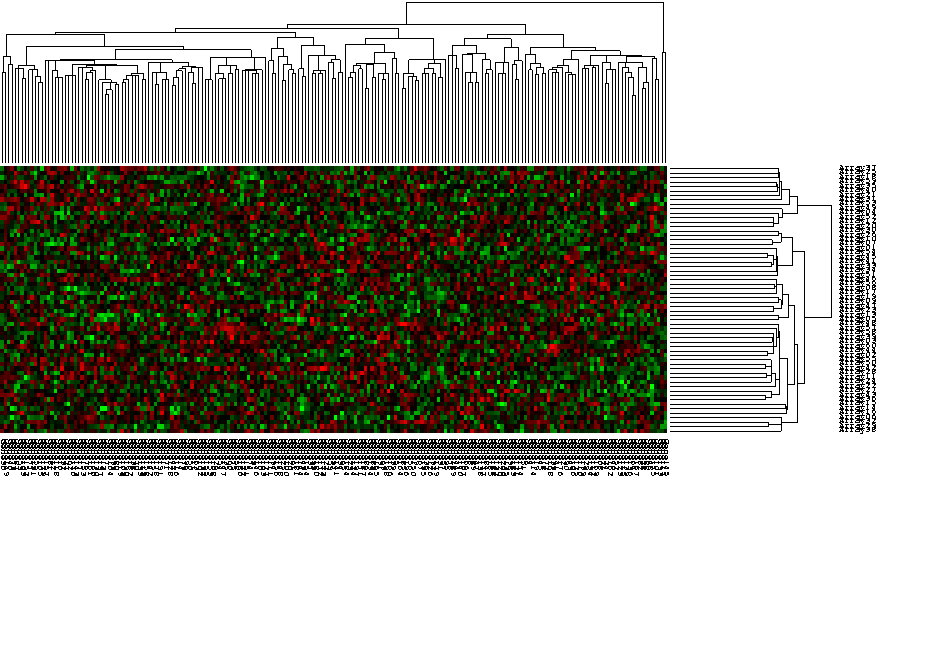 Can Miss Important Features
Caution About Tree View
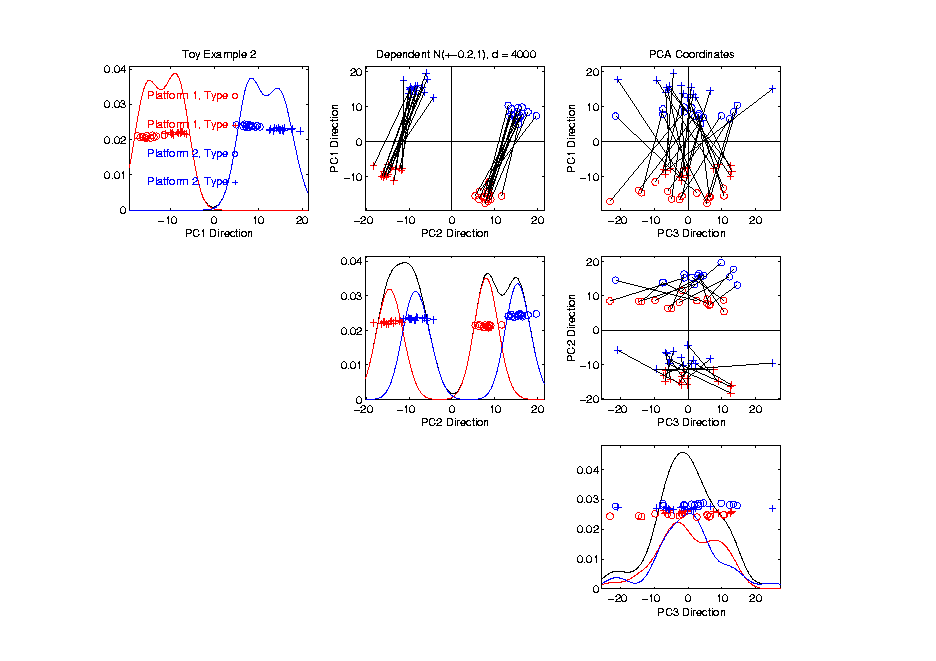 Important Clusters, not in Coord Axis Dir’n
Source Batch Adj:  Raw Data, Tree View
Source Batch Adj:  Raw Data, Array Tree
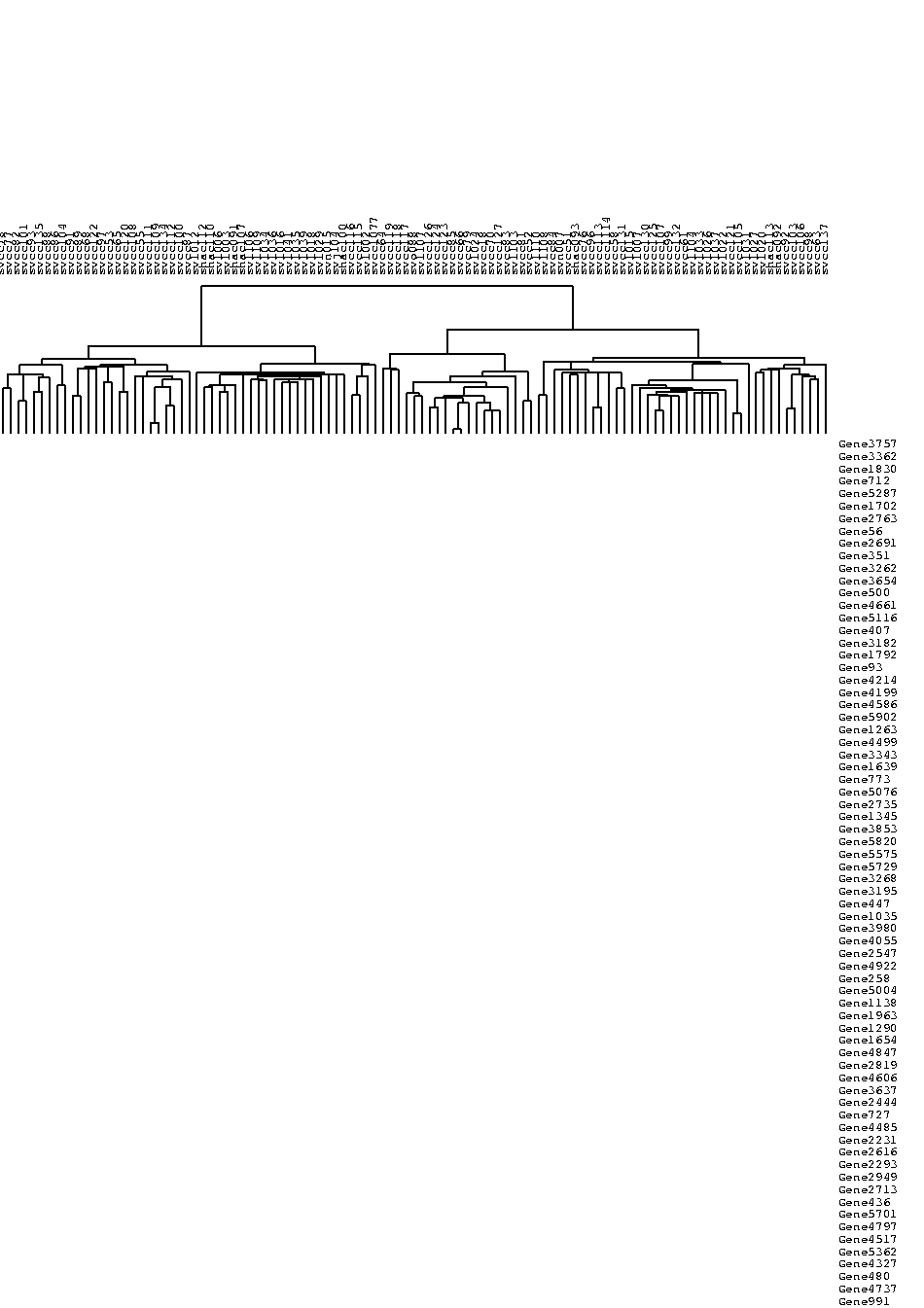 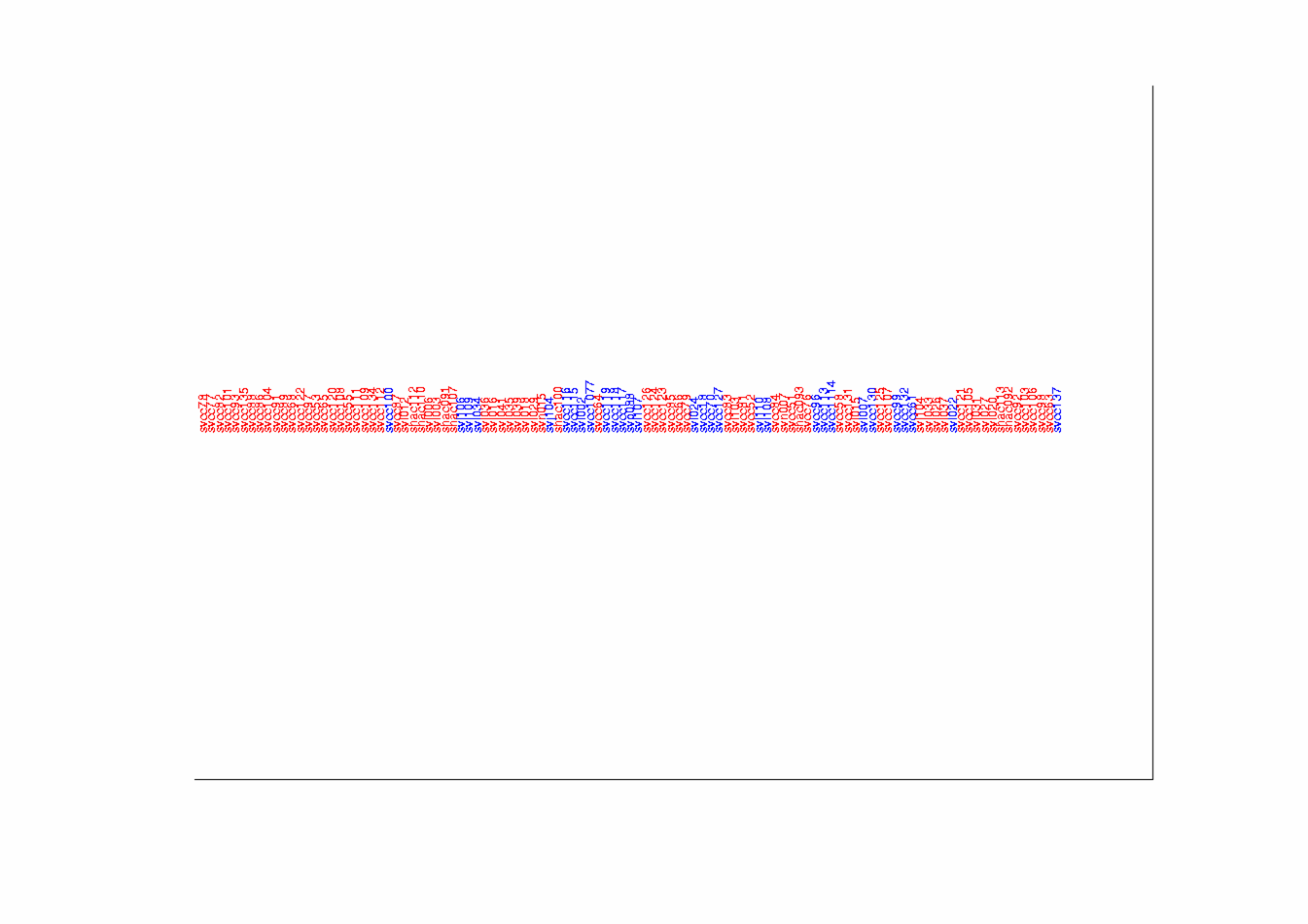 Source Batch Adj:  Raw Array Tree, Source Colored
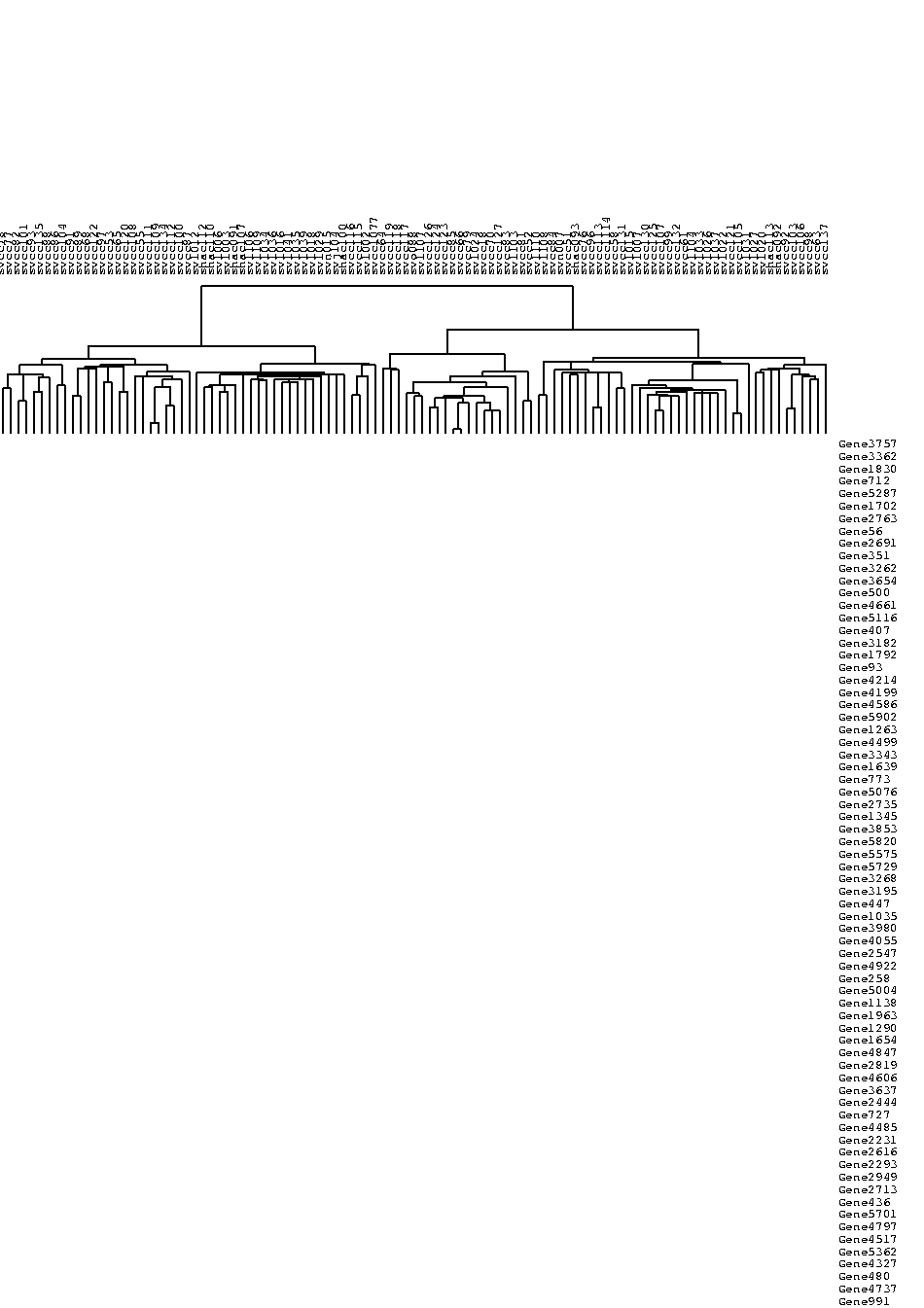 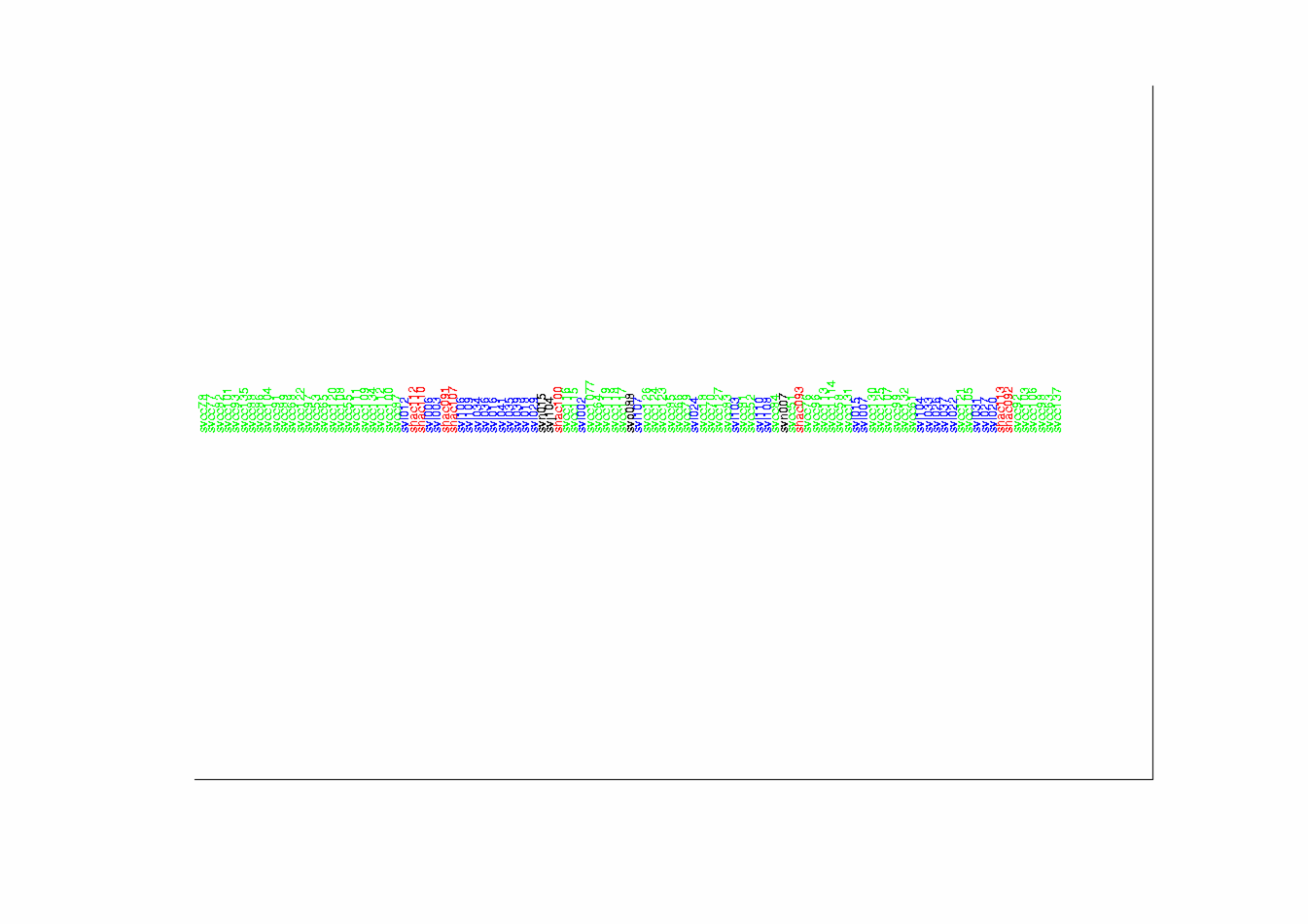 Source Batch Adj:  Raw Array Tree, Batch Colored
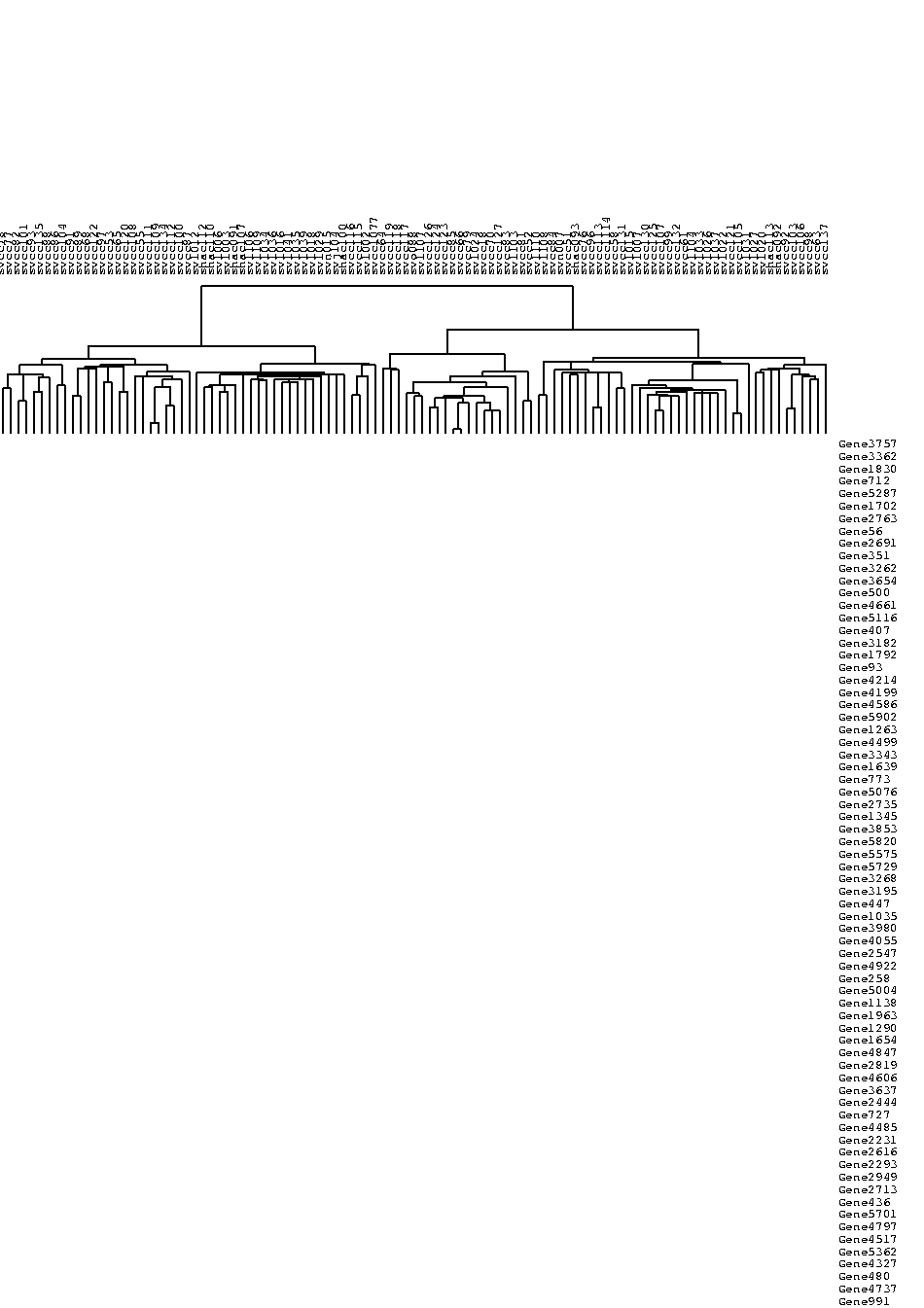 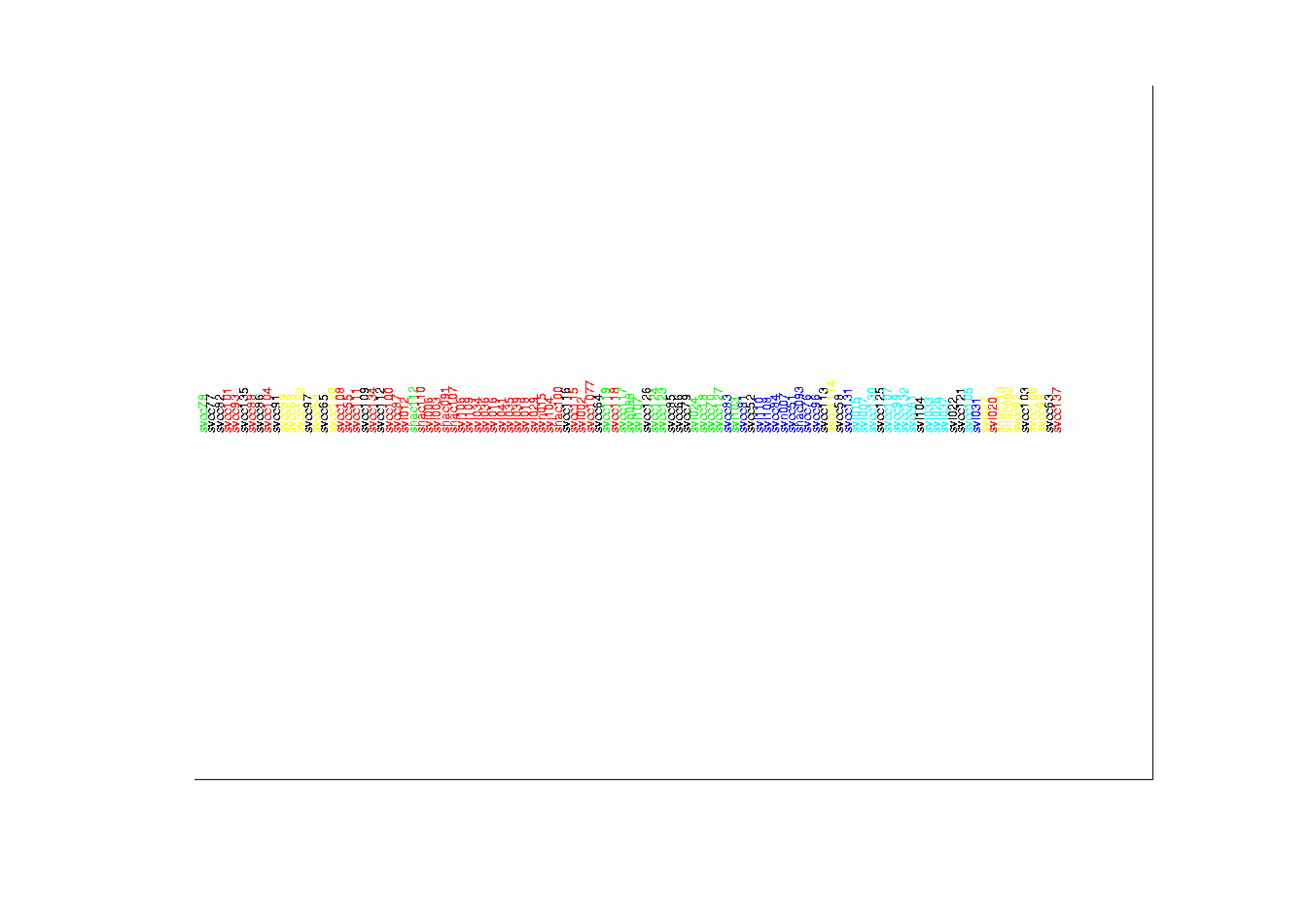 Source Batch Adj:  Raw Array Tree, Class Colored
Source Batch Adj:  DWD Adjusted Data, Tree View
Source Batch Adj:  DWD Adjusted Data, Array Tree
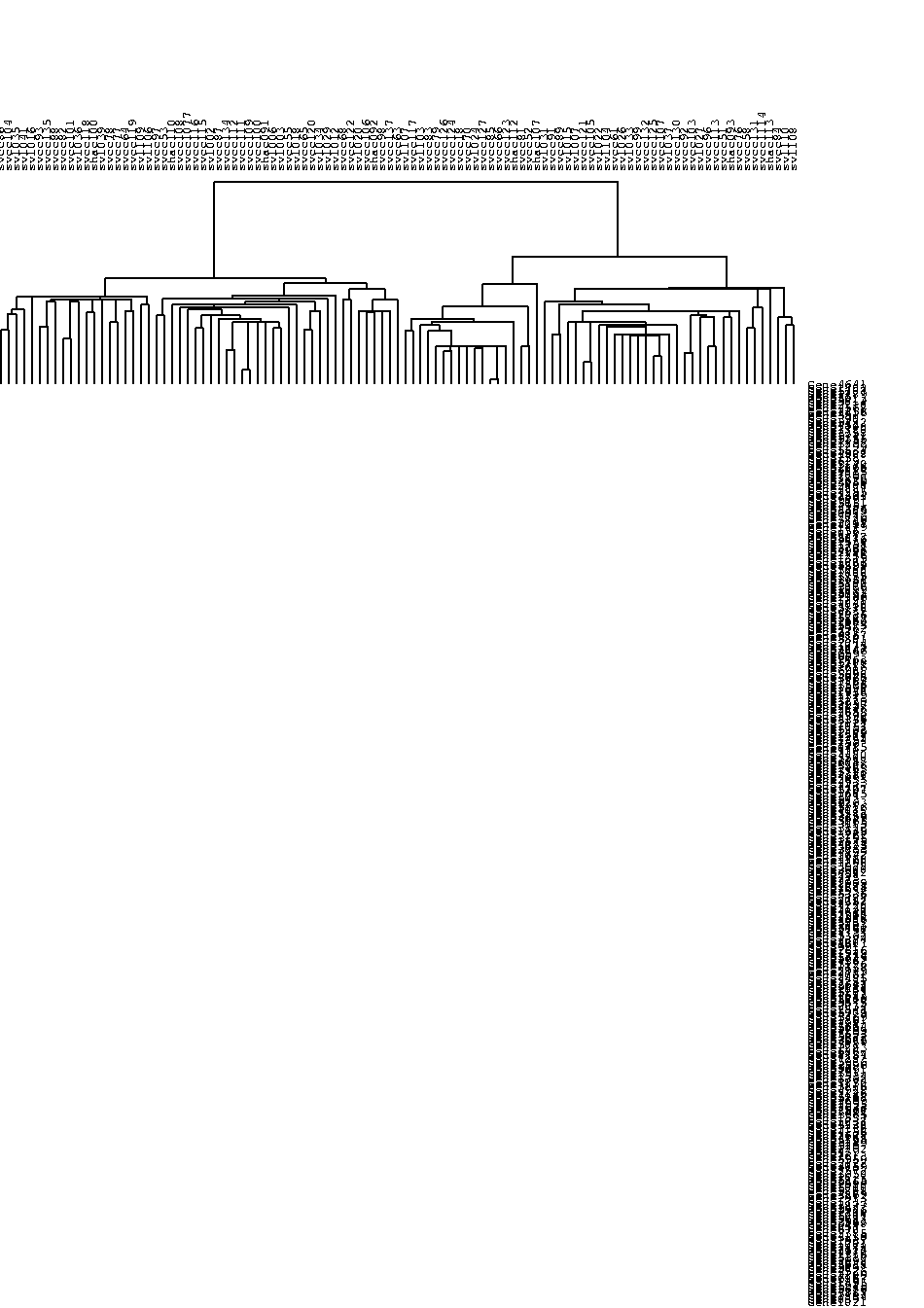 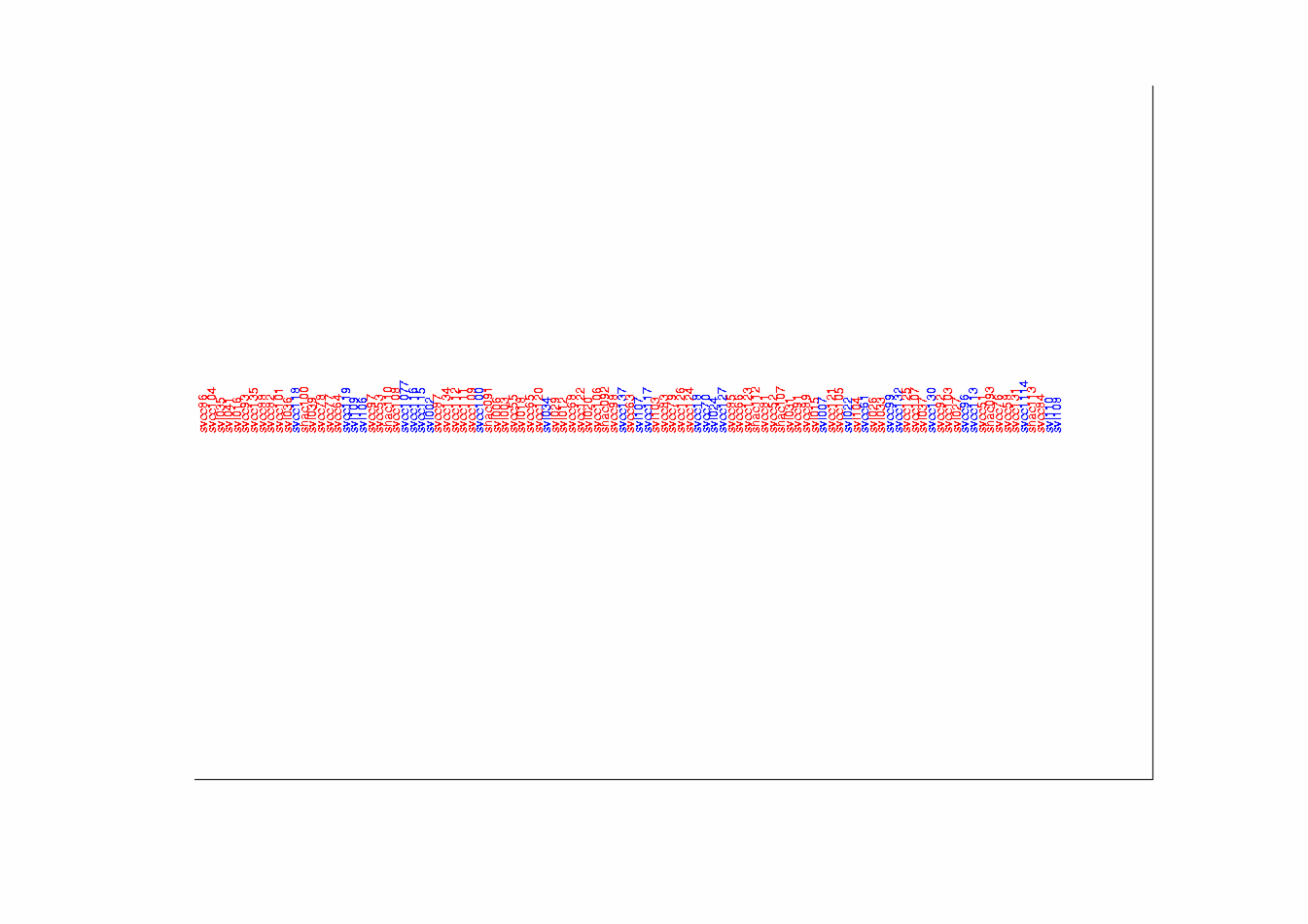 Source Batch Adj: DWD Adjusted Data, Source Colored
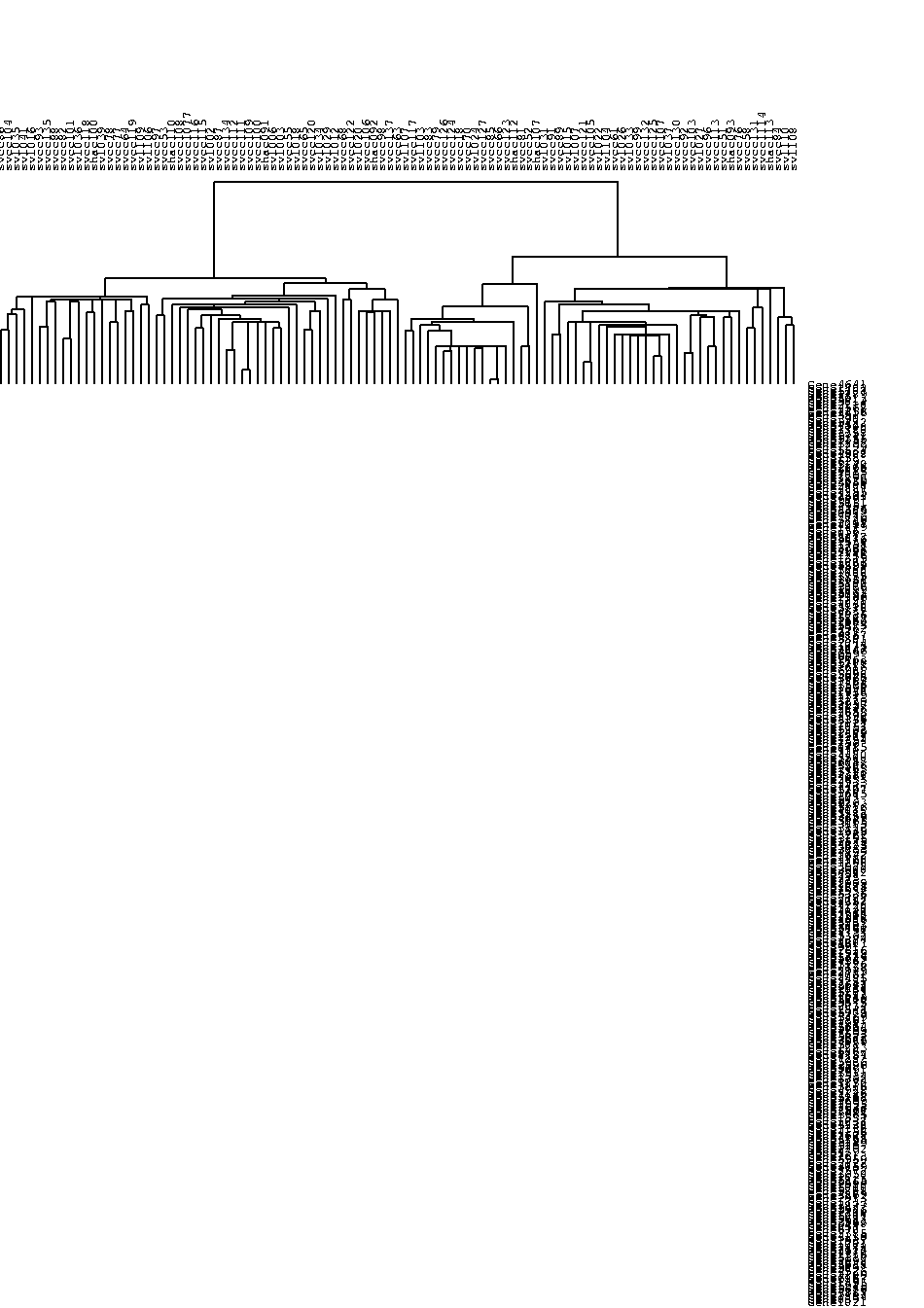 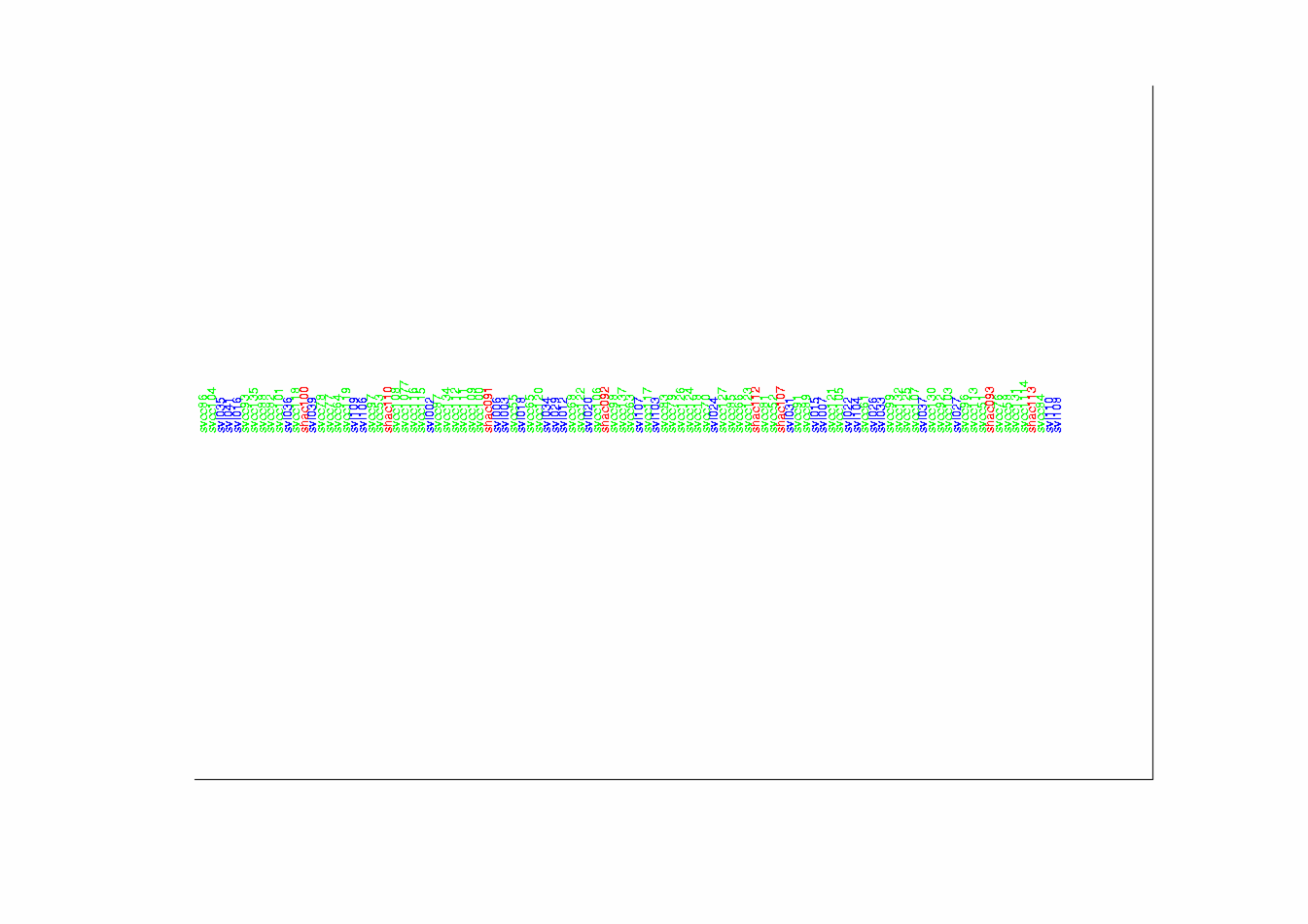 Source Batch Adj: DWD Adjusted Data, Batch Colored
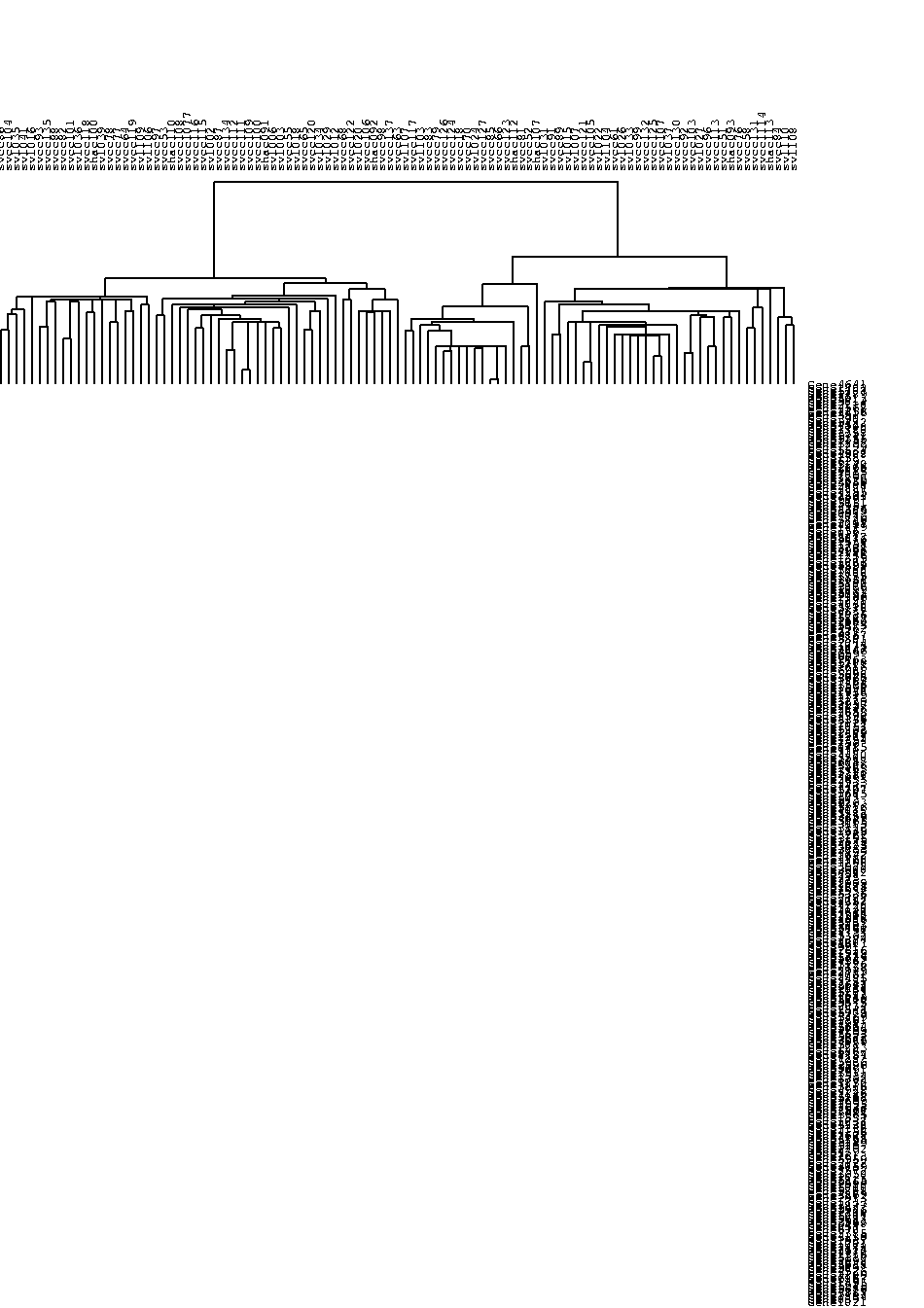 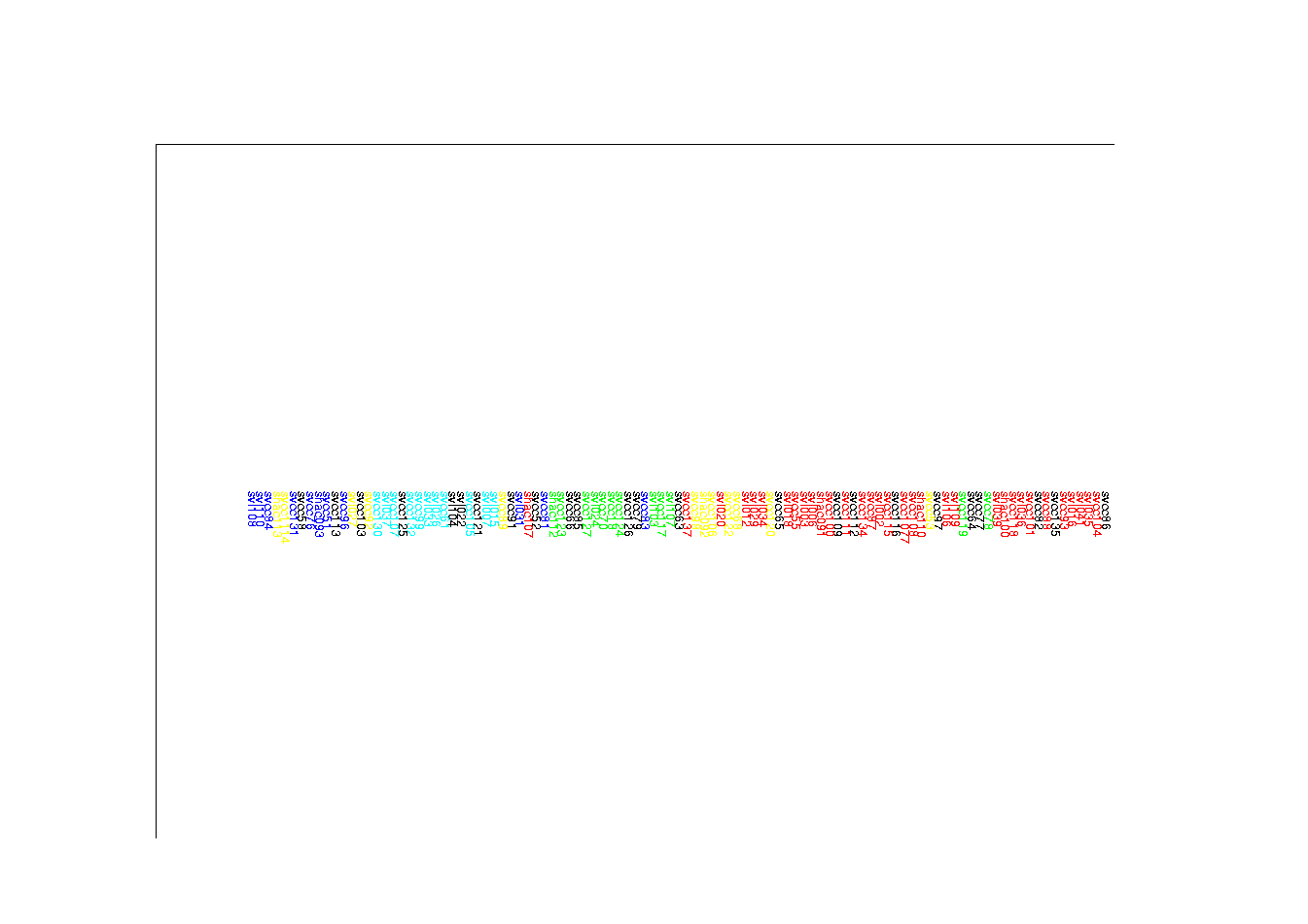 Source Batch Adj: DWD Adjusted Data, Class Colored
DWD:  A look under the hood
Distance Weighted Discrimination (DWD)
Modification of Support Vector Machine
For HDLSS data
Uses 2nd Order Cone programming
Will study later

Main Goal:
Find direction, that separates data classes
In “best” possible way
DWD:  Why not PC1?
PC 1 Direction feels variation, not classes

 Also eliminates (important?) within class variation
DWD:  Why not PC1?
Direction driven by classes

 “Sliding” maintains (important?) within class variation
E. g. even worse for PCA
PC1 direction is worst possible
But easy for DWD
Since DWD uses class label information
DWD does not solve all  problems
Only handles means, not differing variation
Interesting Benchmark Data Set
NCI 60 Cell Lines
Interesting benchmark, since same cells
Data Web available:
http://discover.nci.nih.gov/datasetsNature2000.jsp
Both cDNA and Affymetrix Platforms
Different from Breast Cancer Data
Which had no common samples
NCI 60:  Raw Data, Platform Colored
NCI 60:  Raw Data, Tree View
NCI 60:  Raw Data
NCI 60:  Raw Data, Before DWD Adjustment
NCI 60:  Before & After DWD adjustment
NCI 60:  Before & After, new scales
NCI 60:  After DWD
NCI 60:  DWD adjusted data
NCI 60:  Before Column Mean Adjustment
NCI 60:  Before & After Column Mean Adjustment
NCI 60:  Before & After Col. Mean Adj., Rescaled
NCI 60:  After DWD & Column Mean Adj.
NCI 60:  DWD & Column Mean Adjusted
NCI 60:  Before Column Stand. Dev. Adjustment
NCI 60:  Before and After Column S.D. Adjustment
NCI 60:  Before and After Col. S.D. Adj., Rescaled
NCI 60:  After Column Stand. Dev. adjustment
NCI 60:  Fully Adjusted Data
NCI 60:  Fully Adjusted Data, Platform Colored
NCI 60:  Fully Adjusted Data, Tree View
NCI 60:  Fully Adjusted Data, Melanoma Cluster
BREAST.MDAMB435
BREAST.MDN     
MELAN.MALME3M  
MELAN.SKMEL2   
MELAN.SKMEL5   
MELAN.SKMEL28  
MELAN.M14      
MELAN.UACC62   
MELAN.UACC257
NCI 60:  Fully Adjusted Data, Leukemia Cluster
LEUK.CCRFCEM 
LEUK.K562    
LEUK.MOLT4   
LEUK.HL60    
LEUK.RPMI8266
LEUK.SR
Another DWD Appl’n: Visualization
Recall PCA limitations
DWD uses class info
Hence can “better separate known classes”
Do this for pairs of classes
(DWD just on those, ignore others)
Carefully choose pairs in NCI 60 data
Shows Effectiveness of Adjustment
NCI 60:  Views using DWD Dir’ns (focus on biology)
DWD Visualization of NCI 60 Data
Most cancer types clearly distinct
(Renal, CNS, Ovar, Leuk, Colon, Melan)
Using these carefully chosen directions
Others less clear cut
NSCLC   (at least 3 subtypes)
Breast    (4 published subtypes)
DWD adjustment was very effective
(very few black connectors visible)
Matlab Software
Want to try similar analyses?

Matlab Available from UNC Site License


Download Software:

Google “Marron Software”
Matlab Software
Choose
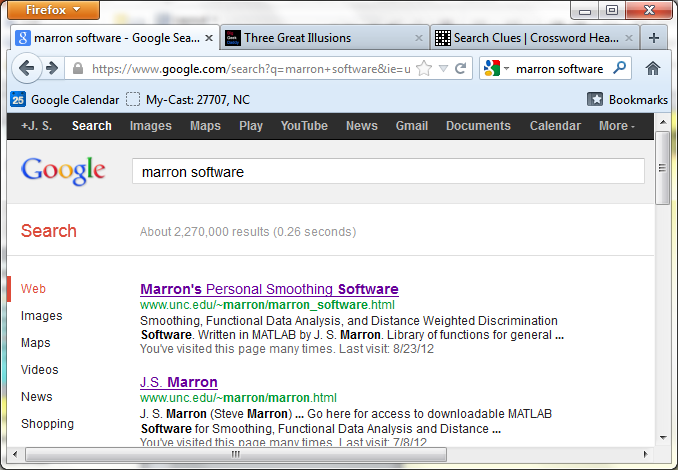 Matlab Software
Download .zip File,  & Expand to 3 Directories
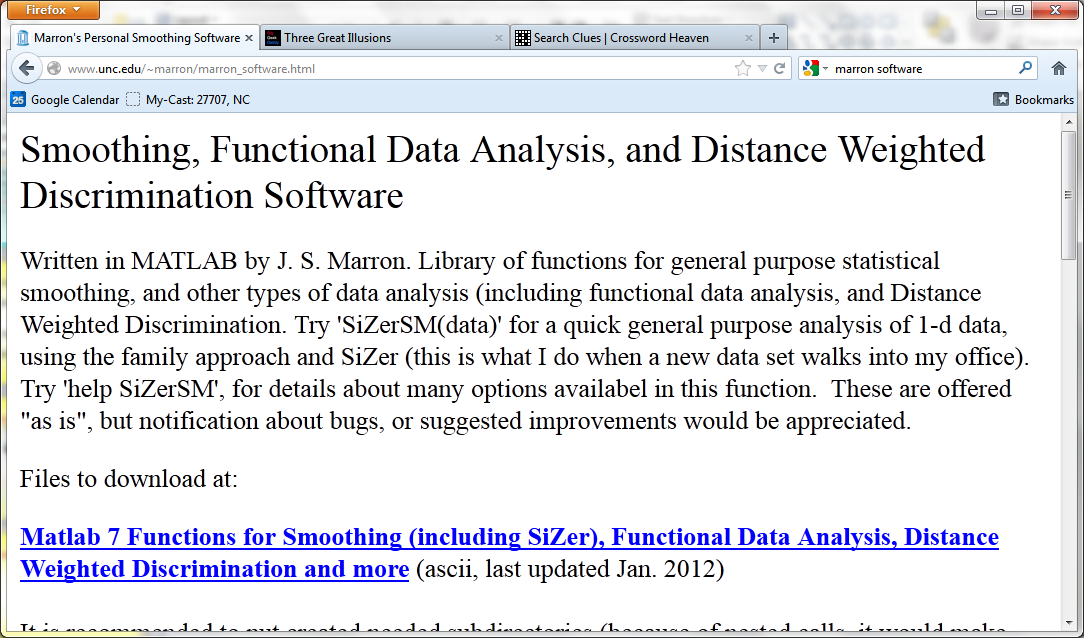 Matlab Software
Put these is Matlab Path
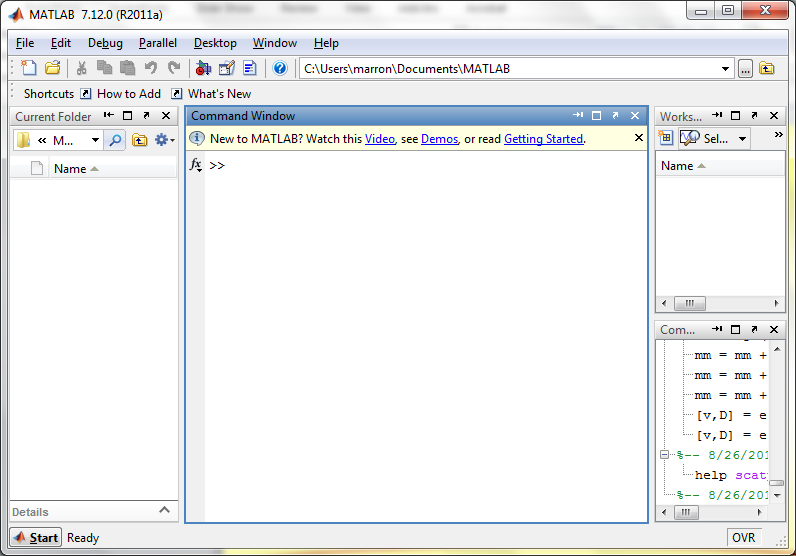 Matlab Software
Put these is Matlab Path
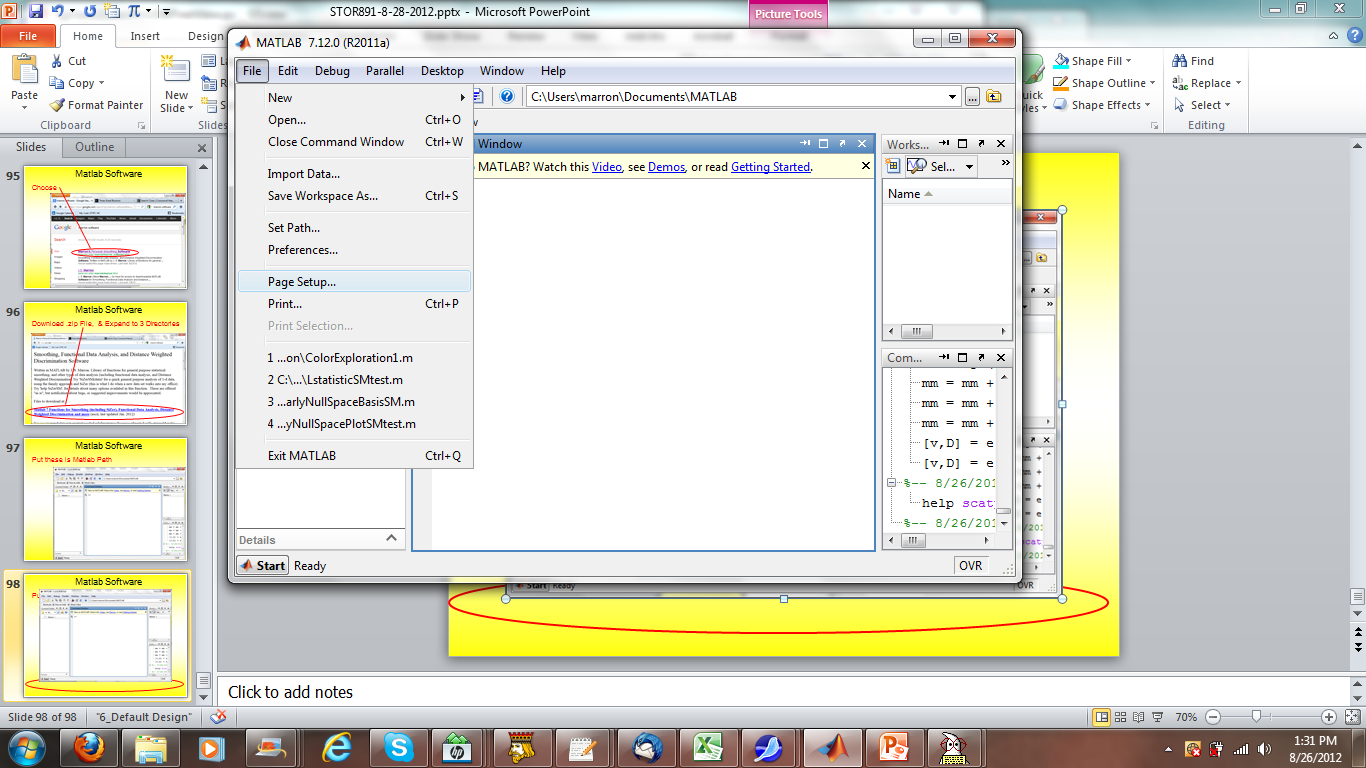 Matlab Basics
Matlab has Modalities:

  Interpreted    (Type Commands)

  Batch    (Run “Script Files”)
Matlab Basics
Matlab in Interpreted Mode:
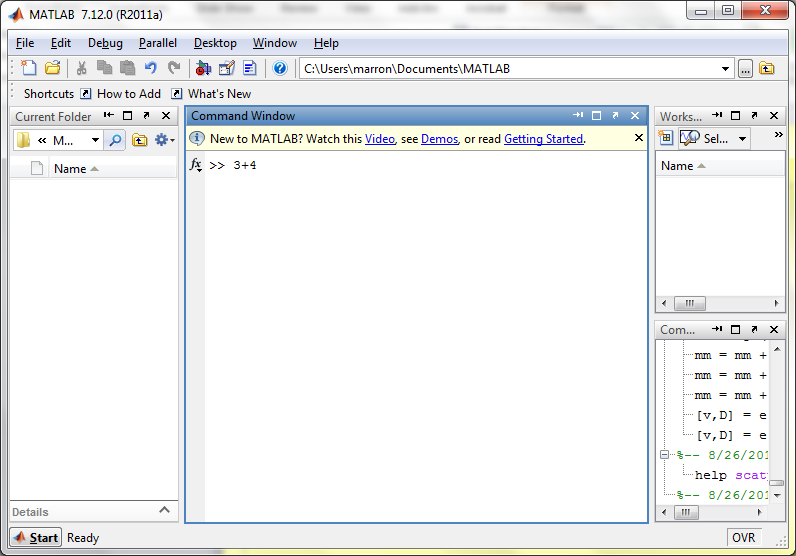 Matlab Basics
Matlab in Interpreted Mode:
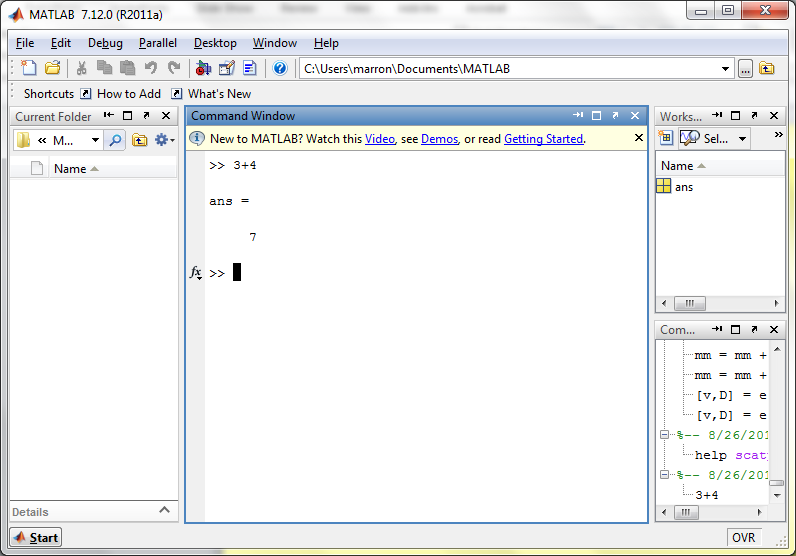 Matlab Basics
Matlab in Interpreted Mode:
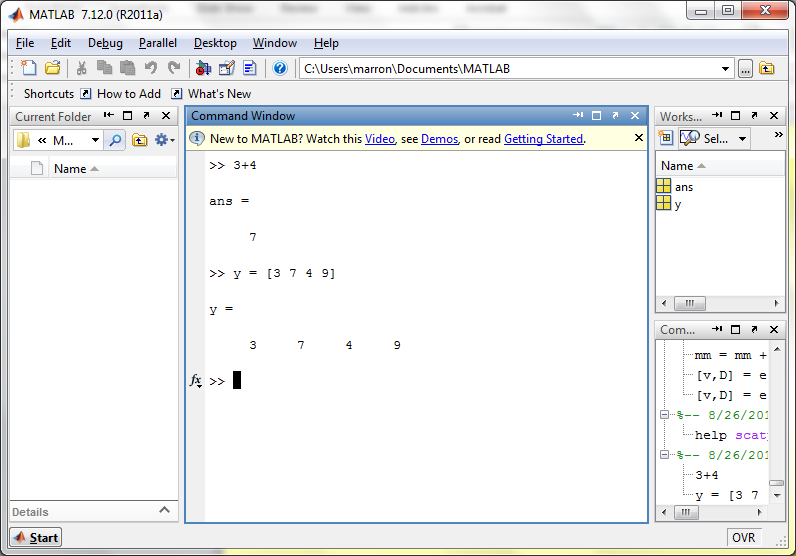 Matlab Basics
Matlab in Interpreted Mode:
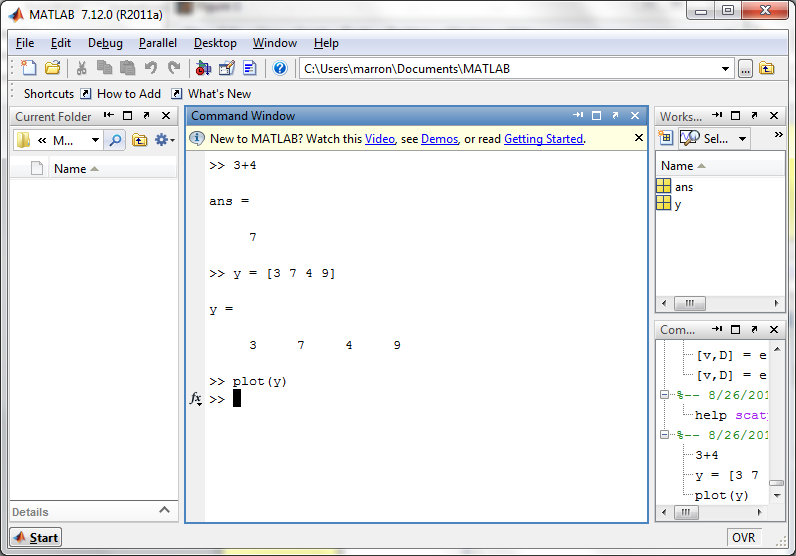 Matlab Basics
Matlab in Interpreted Mode:
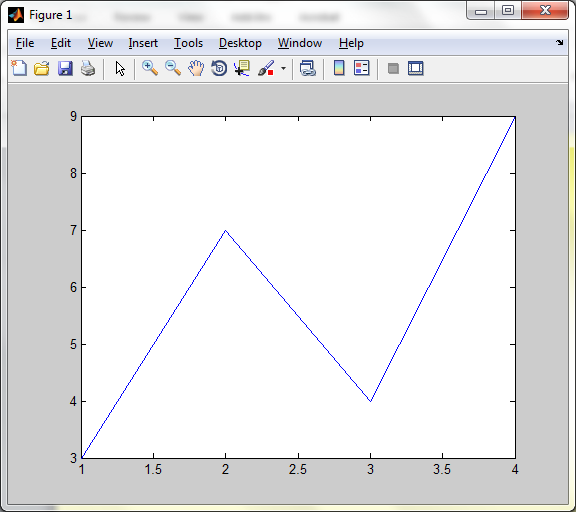 Matlab Basics
Matlab in Interpreted Mode:
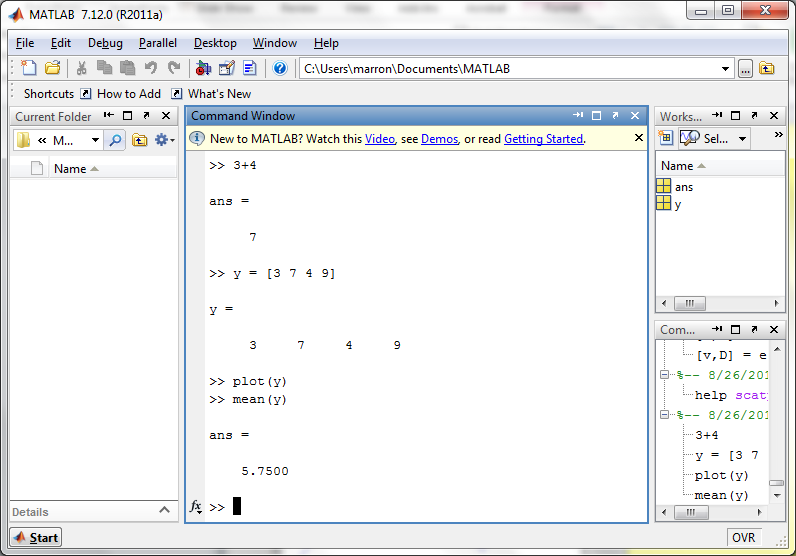 Matlab Basics
Matlab in Interpreted Mode:

For description of a function:

>>  help  [function name]
Matlab Basics
Matlab in Interpreted Mode:
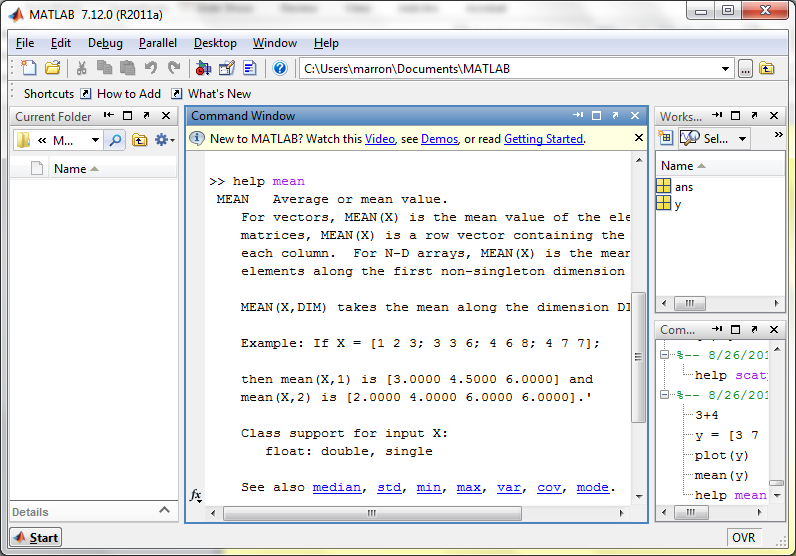 Matlab Basics
Matlab in Interpreted Mode:

To Find Functions:
>>  help [category name]

e.g.

>>  help stats
Matlab Basics
Matlab in Interpreted Mode:
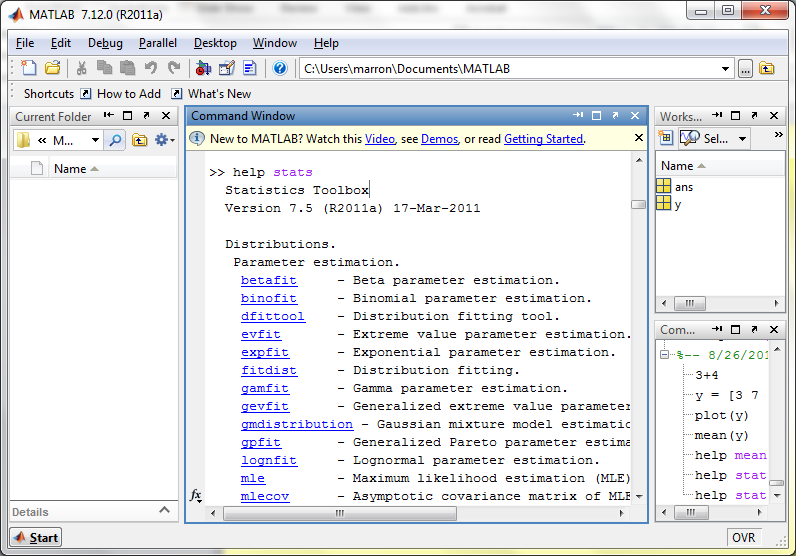 Matlab Basics
Matlab has Modalities:

  Interpreted    (Type Commands)

  Batch    (Run “Script Files”)


For Serious Scientific Computing:
Always Run Scripts
Matlab Basics
Matlab Script File:
  Just a List of Matlab Commands
  Matlab Executes Them in Order

Why Bother (Why Not Just Type Commands)?
Reproducibility
(Can Find Mistakes & Use Again Much Later)
Matlab Script Files
An Example:

Recall “Brushing Analysis” of 
Next Generation Sequencing Data
Functional Data Analysis
Simple
1st
View:
Curve
Overlay

(log
 scale)
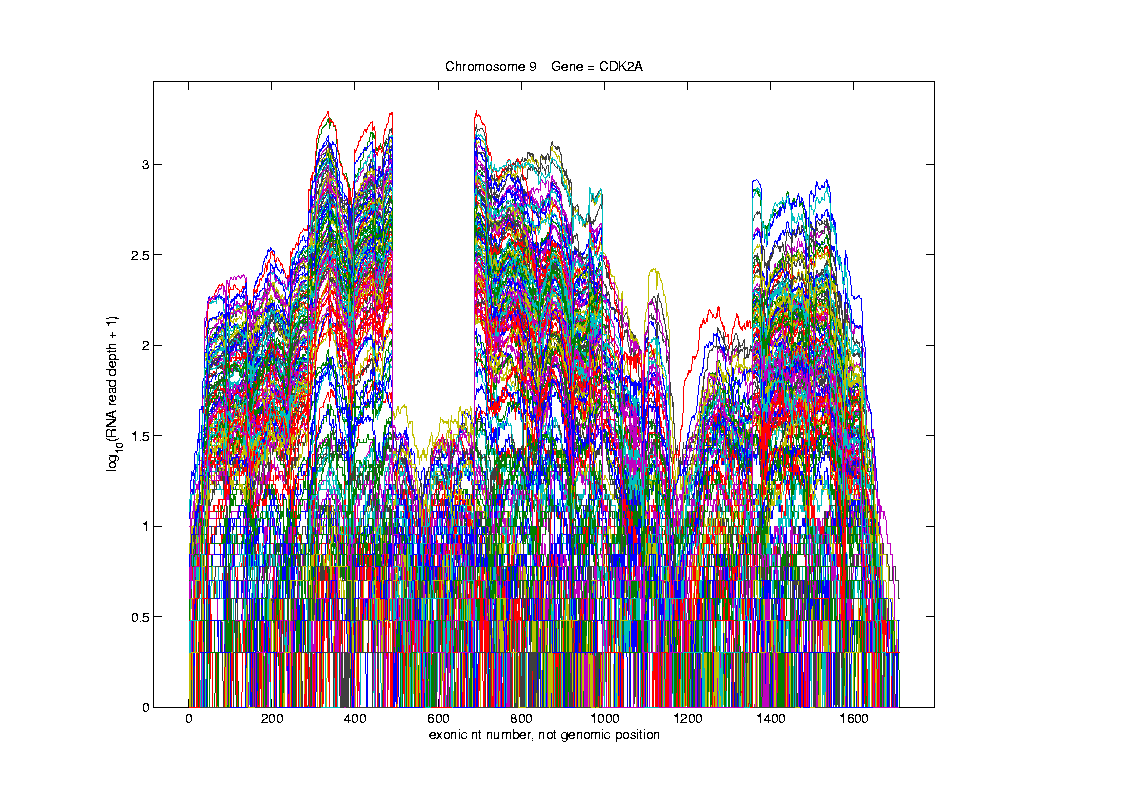 Functional Data Analysis
Often 
Useful
Population
View:

PCA
Scores
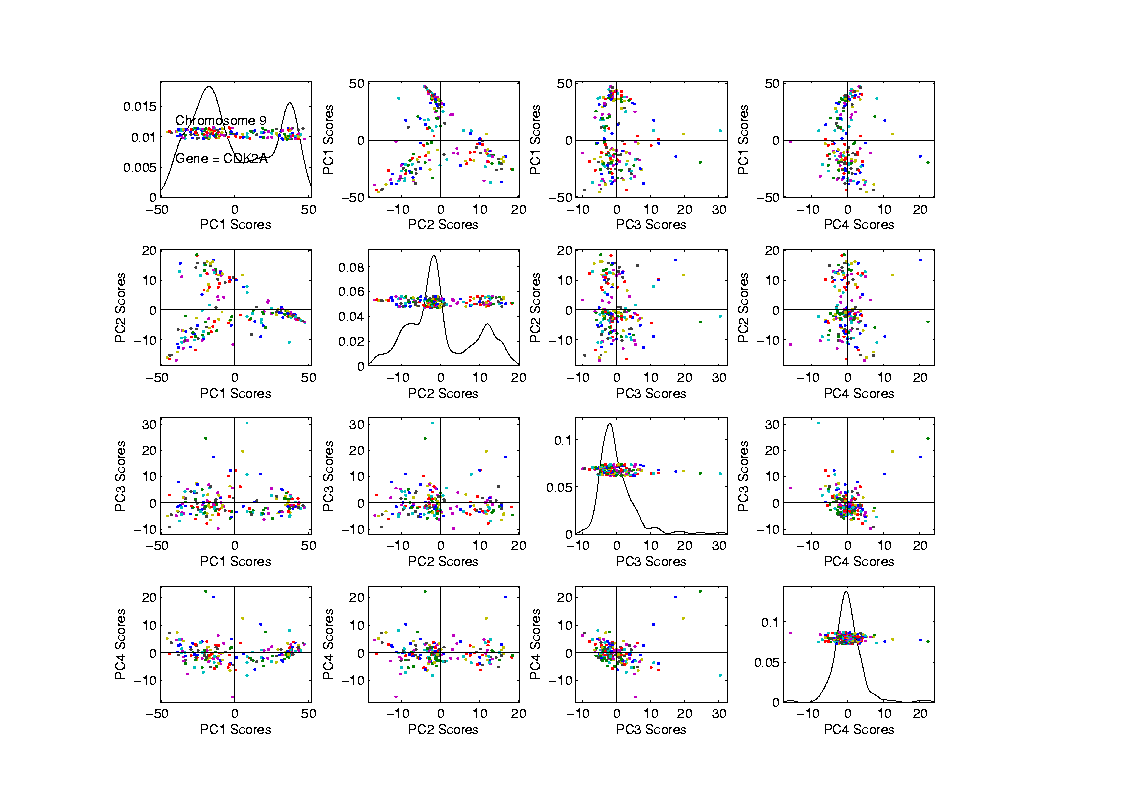 Functional Data Analysis
Suggestion
Of
Clusters
???
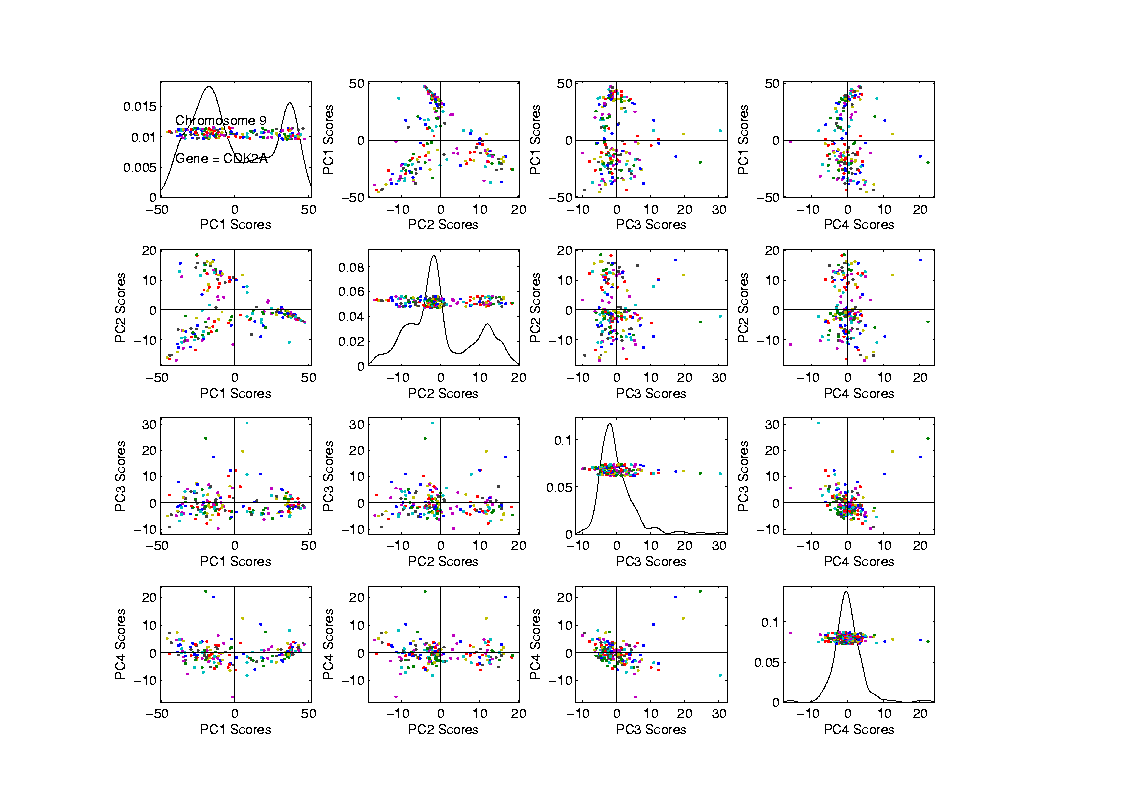 Functional Data Analysis
Suggestion
Of
Clusters

Which 
Are
These?
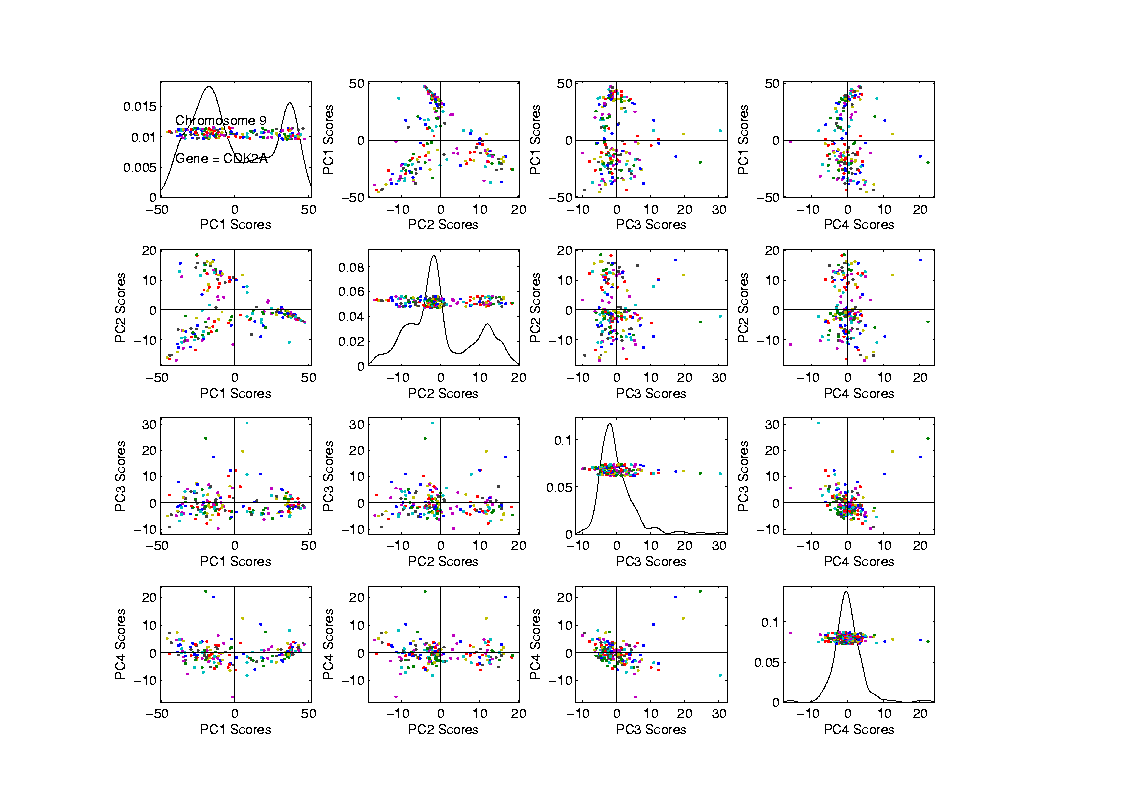 Functional Data Analysis
Manually
“Brush”
Clusters
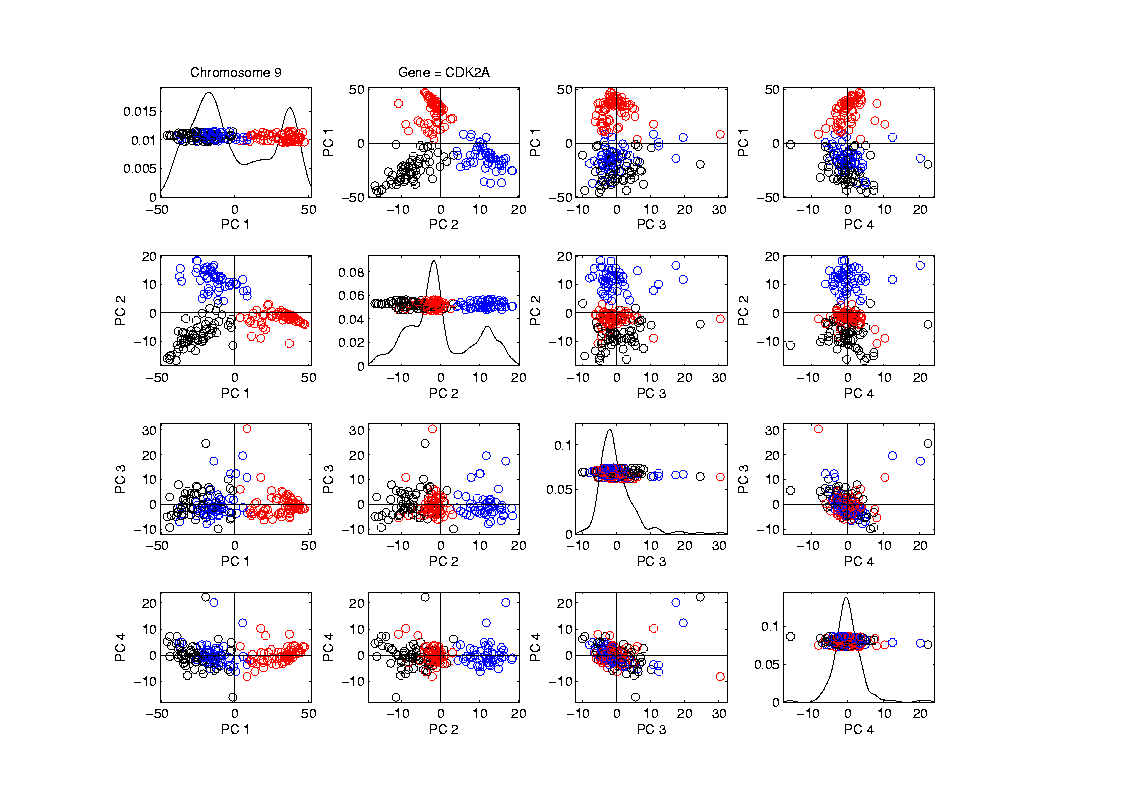 Functional Data Analysis
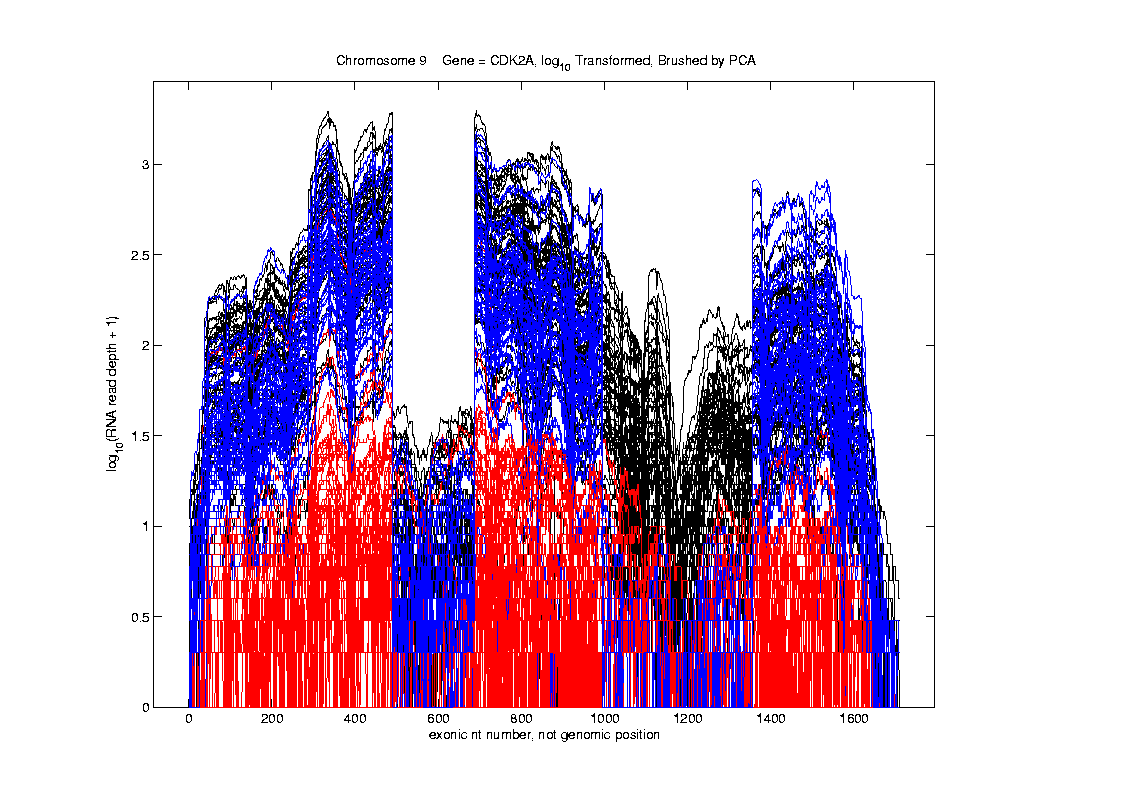 Manually
Brush
Clusters

Clear
Alternate
Splicing
Matlab Script Files
An Example:

Recall “Brushing Analysis” of 
Next Generation Sequencing Data

Analysis In Script File:
VisualizeNextGen2011.m
Matlab Script File Suffix
Matlab Script Files
String of Text
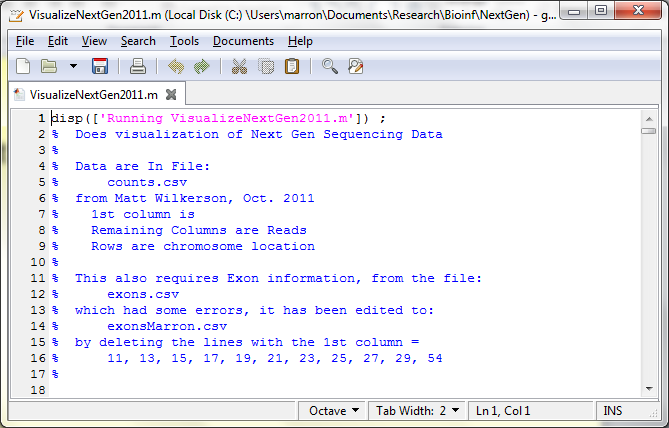 Matlab Script Files
Command to Display String to Screen
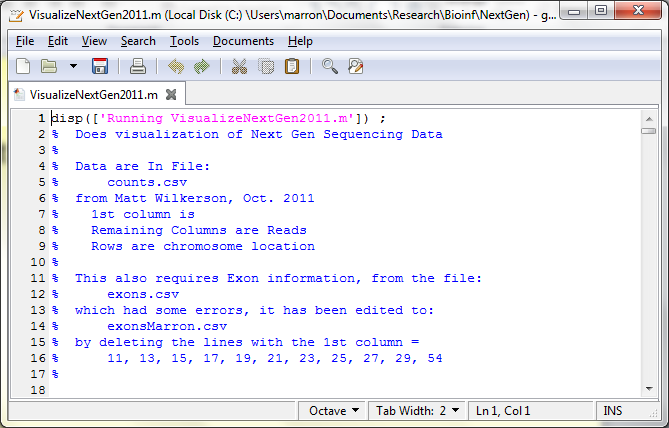 Matlab Script Files
Notes About Data (Maximizes Reproducibility)
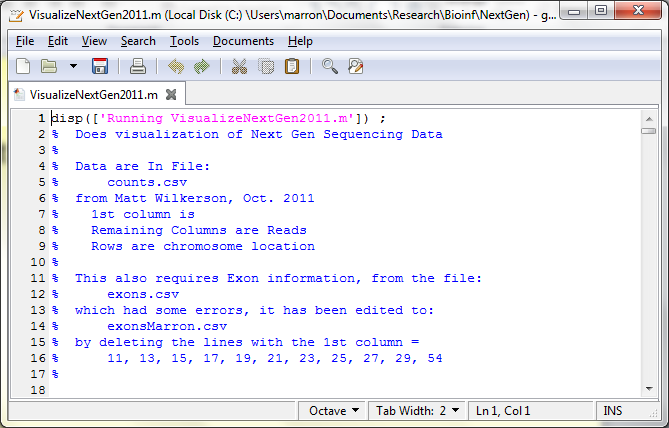 Matlab Script Files
Have Index for Each Part of Analysis
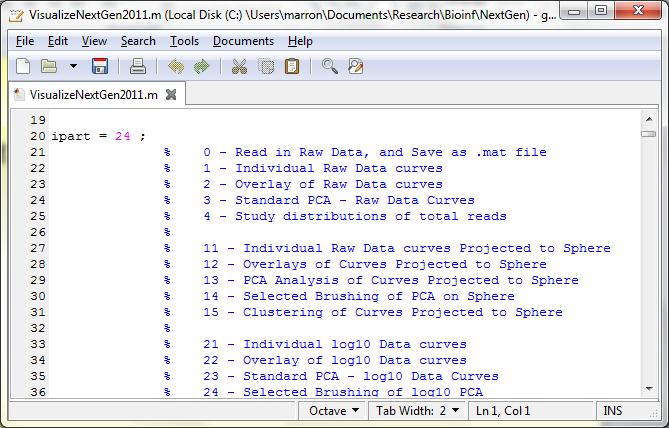 Matlab Script Files
So Keep Everything Done (Max’s Reprod’ity)
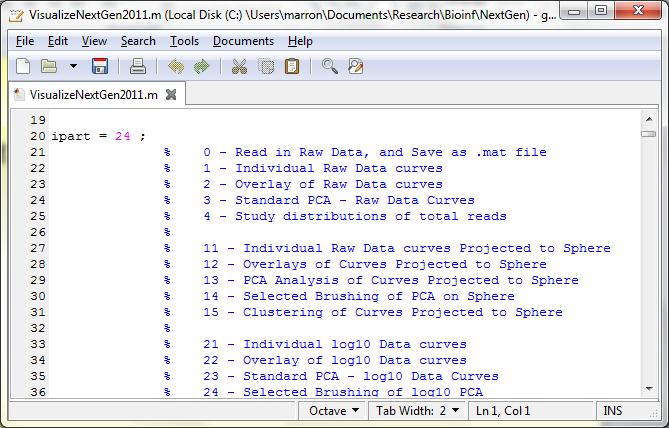 Matlab Script Files
Note Some Are Graphics Shown (Can Repeat)
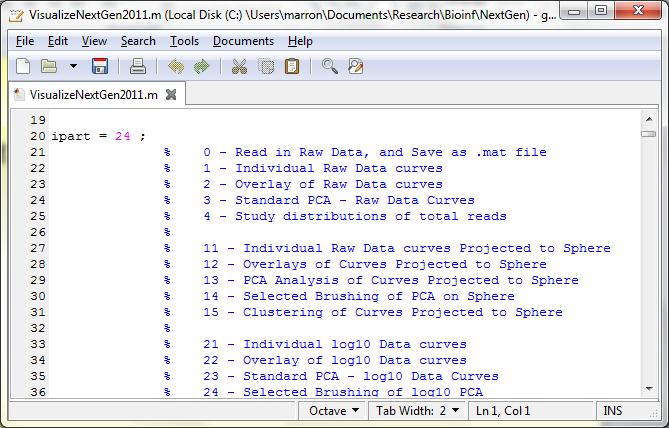 Matlab Script Files
Set Graphics to Default
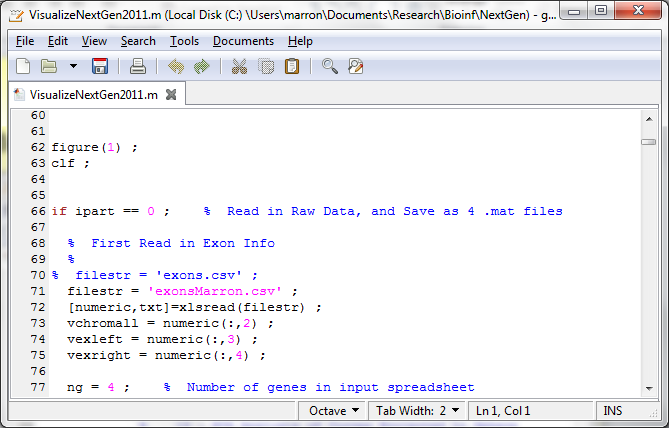 Matlab Script Files
Put Different Program Parts in IF-Block
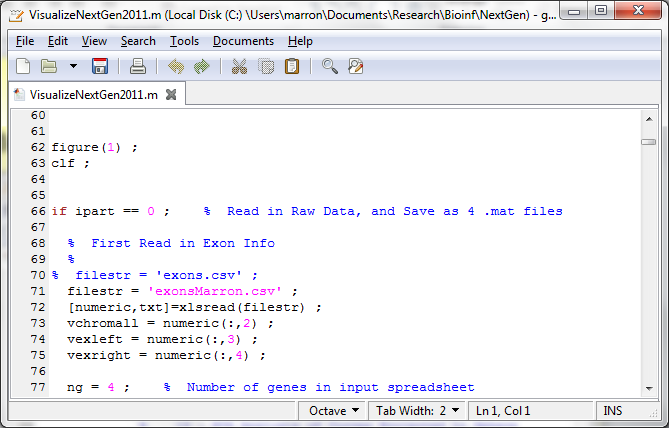 Matlab Script Files
Comment Out    Currently Unused Commands
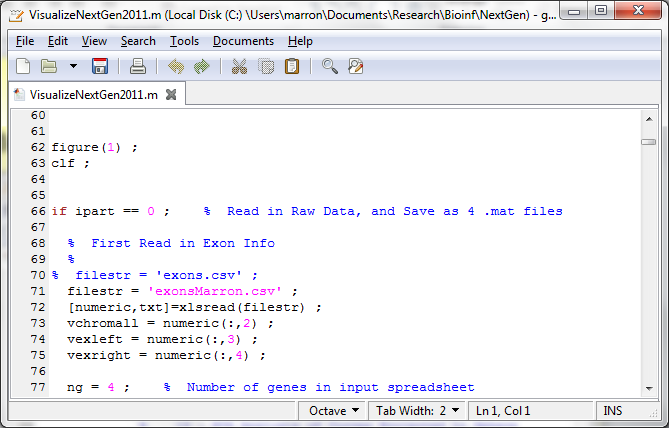 Matlab Script Files
Read Data from Excel File
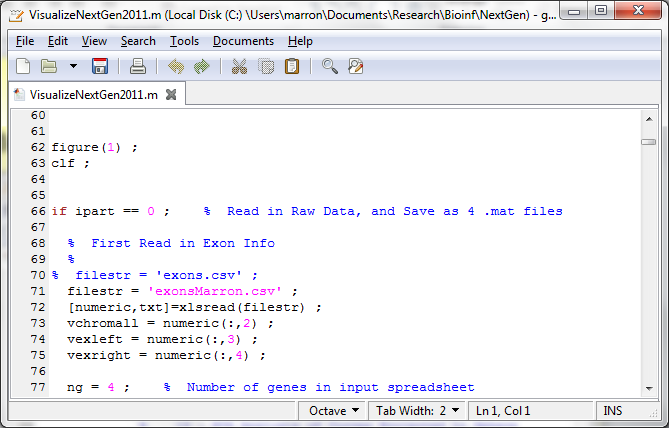 Matlab Script Files
For Generic Functional Data Analysis:
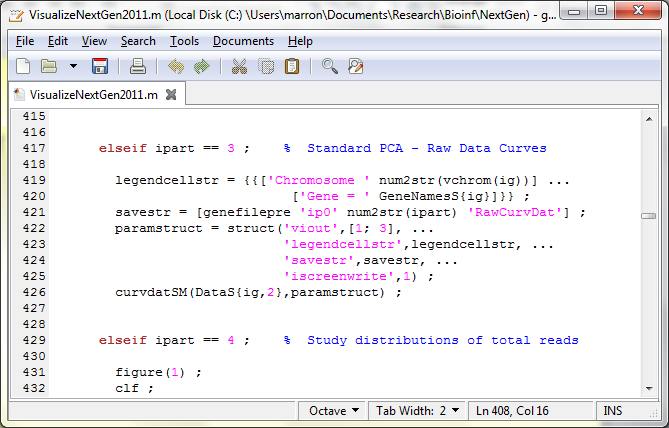 Matlab Script Files
Input Data Matrix
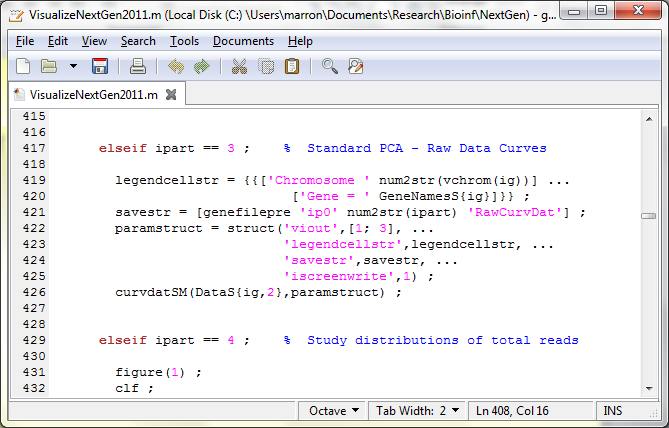 Matlab Script Files
Structure, with Other Settings
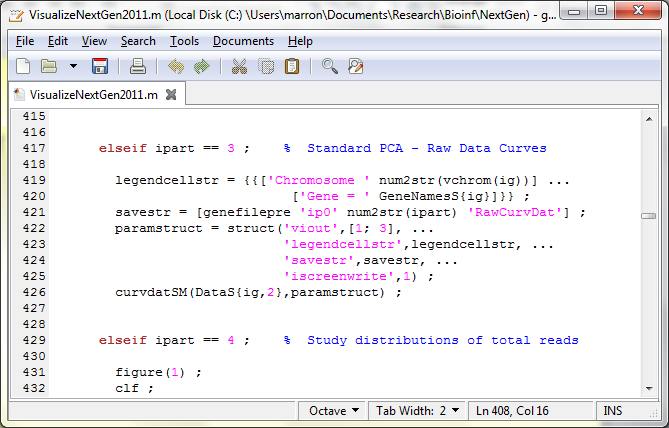 Matlab Script Files
Make Scores Scatterplot
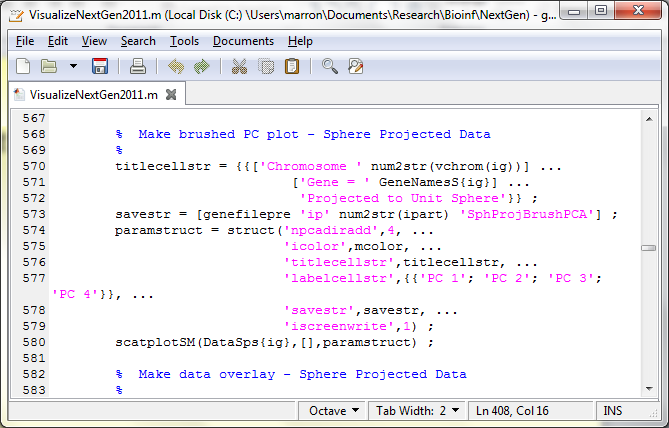 Matlab Script Files
Uses Careful Choice of Color Matrix
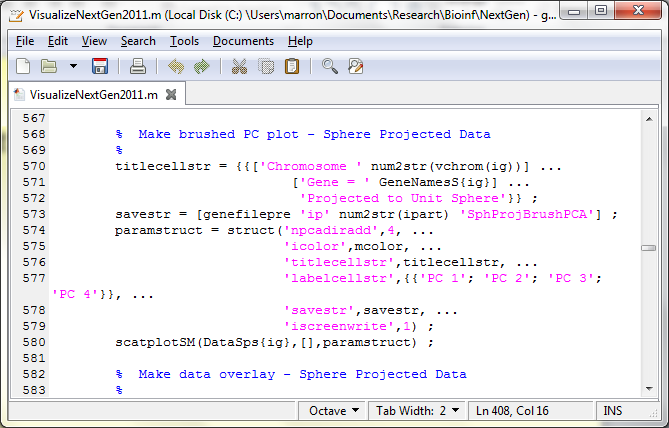 Matlab Script Files
Start with PCA
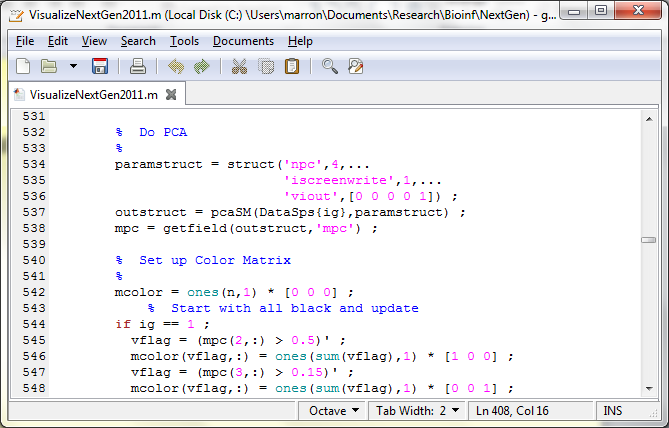 Matlab Script Files
Then Create Color Matrix
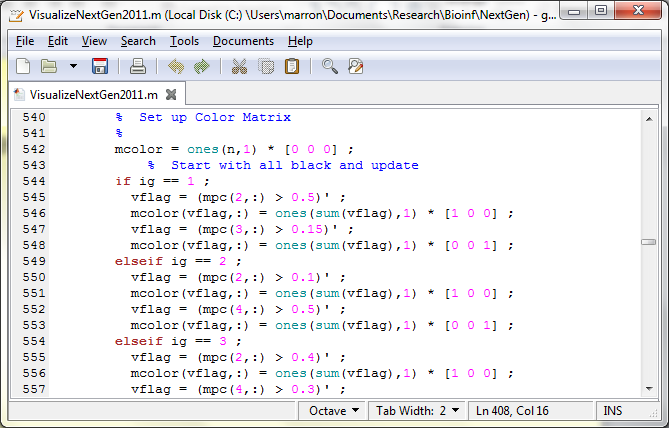 Matlab Script Files
Black          Red           Blue
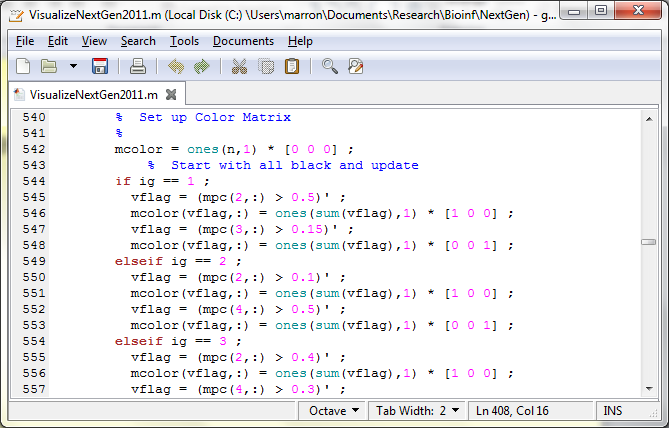 Matlab Script Files
Run Script Using Filename as a Command
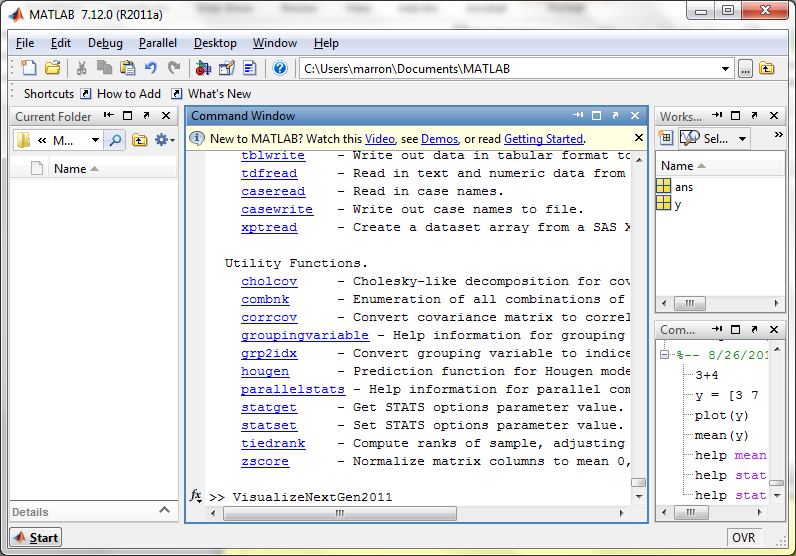 Cornea Data
Cornea:   Outer surface of the eye
	Driver of Vision:    Curvature of Cornea

Datat Objects:  Images on the unit disk
Radial Curvature as “Heat Map”

Special Thanks to K. L. Cohen, N. Tripoli,
UNC Ophthalmology
Cornea Data
Cornea Data: 

Raw Data

Modes of
Variation?
Cornea Data
Reference:    Locantore, et al (1999)

Visualization (generally true for images):
More challenging than for curves 
(since can’t overlay)
Instead view sequence of images
Harder to see “population structure” 
(than for curves)
So PCA type decomposition of variation is more important
Cornea Data
Nature of images 
(on the unit disk, not usual rectangle)
Color is “curvature”
Along radii of circle 
(direction with most effect on vision)
Hotter (red, yellow) for “more curvature”
Cooler (blue, green) for “less curvature”
Feature vec. is coeff’s of Zernike expansion
Zernike basis:  ~ Fourier basis, on disk
Conveniently represented in polar coord’s
Cornea Data
Data Representation   -   Zernike Basis
Pixels as features is large and wasteful
Natural to find more efficient represent’n
Polar Coordinate Tensor Product of:
Fourier basis (angular)
Special Jacobi (radial, to avoid singularities)
See:
Schwiegerling, Greivenkamp & Miller (1995) 
Born & Wolf (1980)